ГЕОФИЗИКА
И
ФИЗИКА ПЛАНЕТ

(вводные лекции 2)
ОСОБЕННОСТИ 
ФИЗИКИ  ПЛАНЕТ 
НА  ПРИМЕРЕ 
ИЗУЧЕНИЯ 
БЛИЖАЙШИХ 
К  ЗЕМЛЕ  ТЕЛ : 
ЛУНЫ  И 
АСТЕРОИДОВ
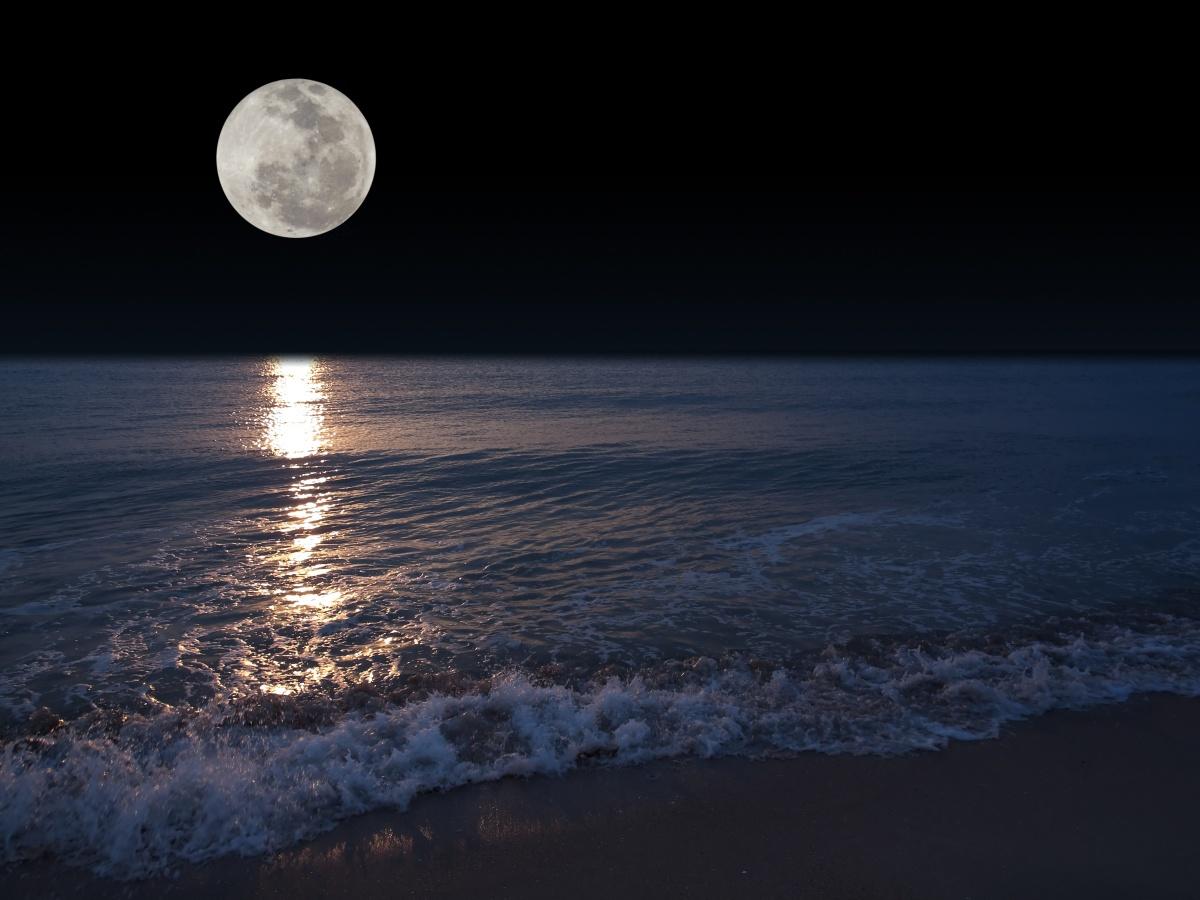 ПОЛЕ  ТЯГОТЕНИЯ  ЛУНЫ
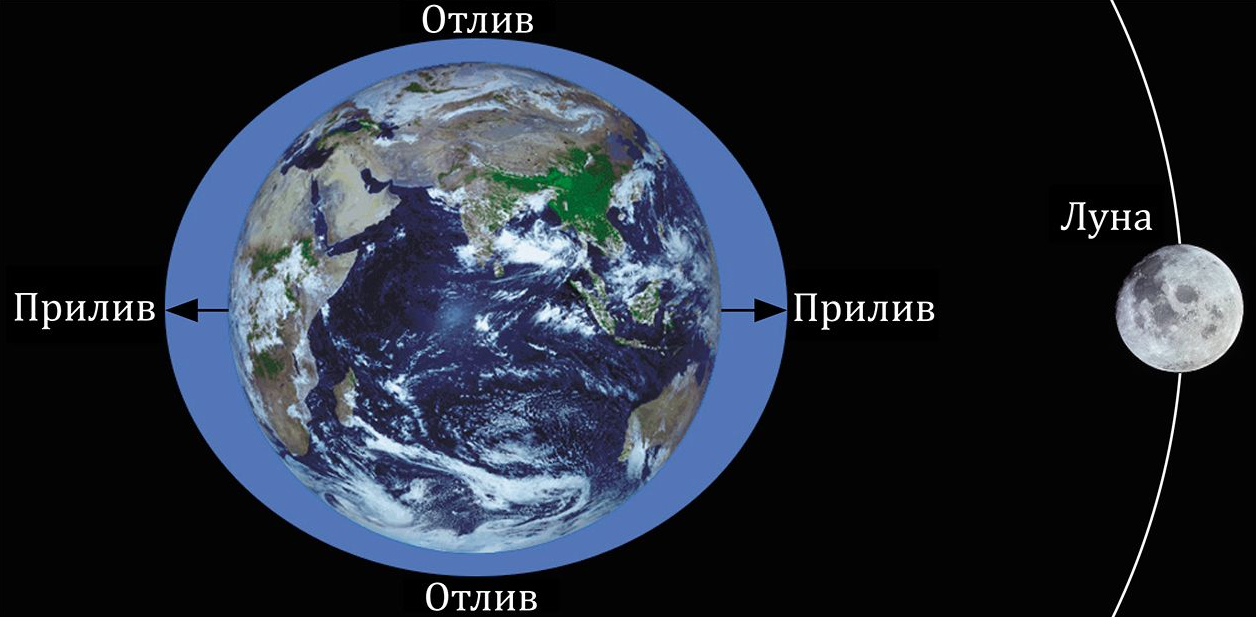 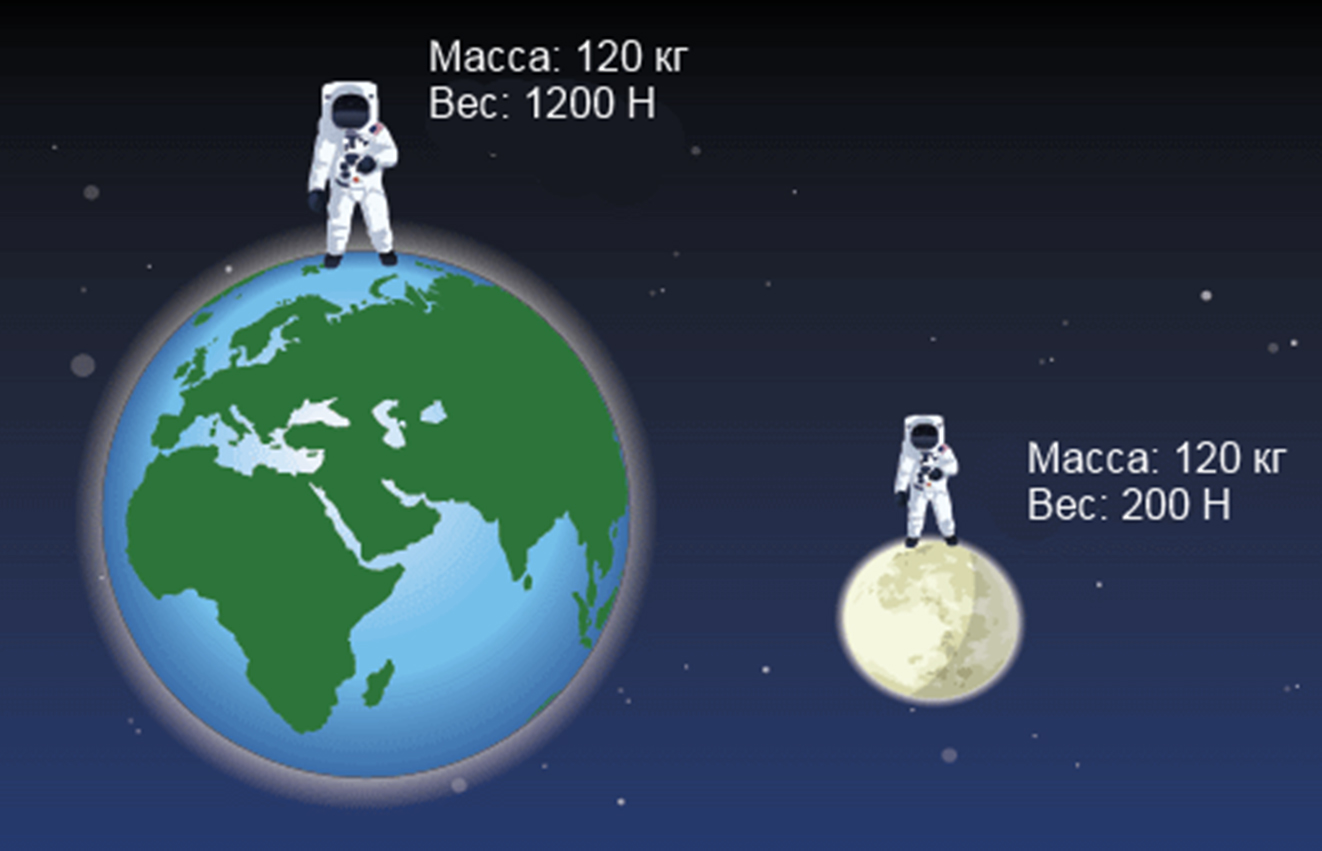 УСКОРЕНИЕ  СВОБОДНОГО  ПАДЕНИЯ  НА  ЛУНЕ  1,62 м/с2 
(ПРИМЕРНО  1/6  ЗЕМНОГО)
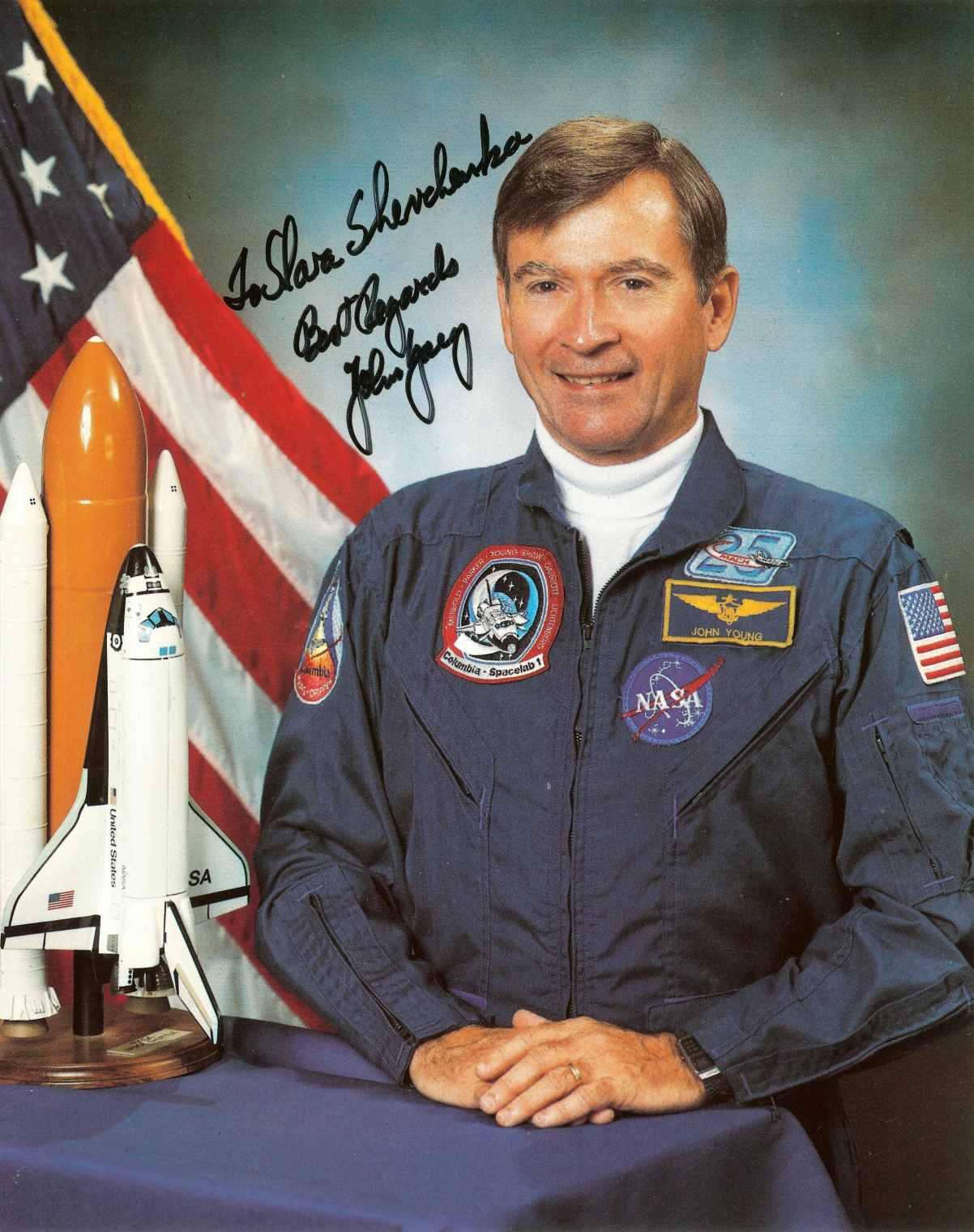 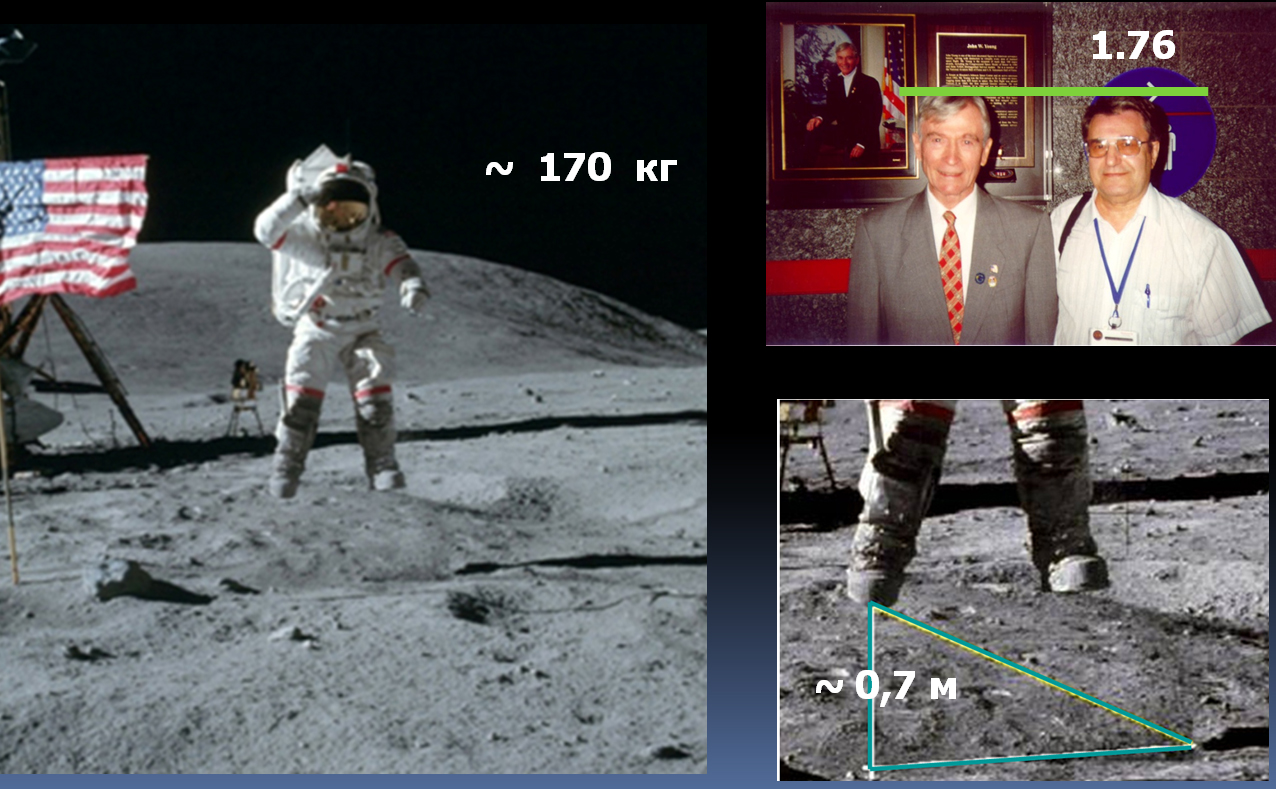 АПОЛЛОН – 16: ДЖОН  ЯНГ  ПОДПРЫГИВАЕТ  
НА  ЛУНЕ
Впервые вычислен параметр нецентральности
 поля тяготения Луны (ИСЛ «Луна – 10»)
Работа положила начало изучению
 распределения массы Луны
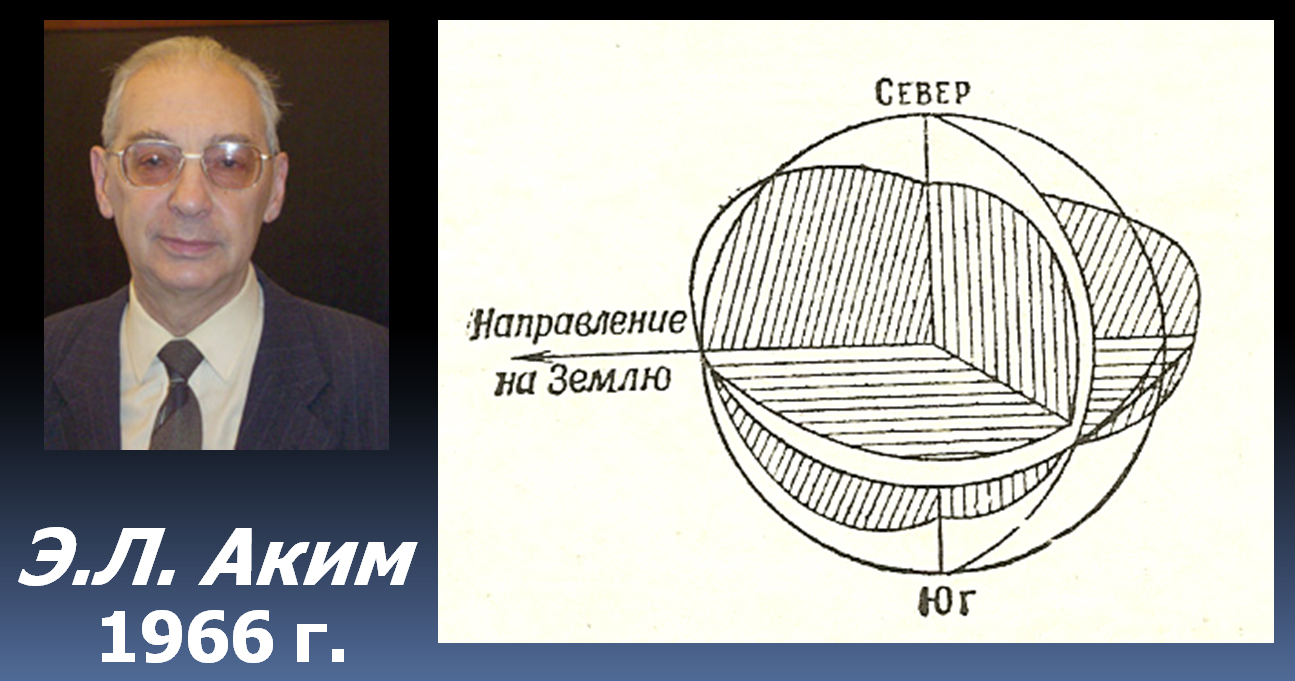 Миссия GRAIL  2012 
 (The Gravity Recovery and Interior Laboratory )
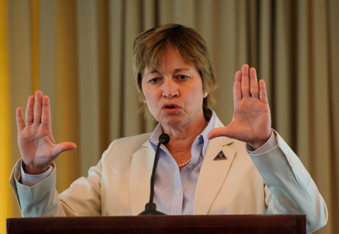 Программа изучения 
гравитационного поля
 и внутреннего строения
 Луны
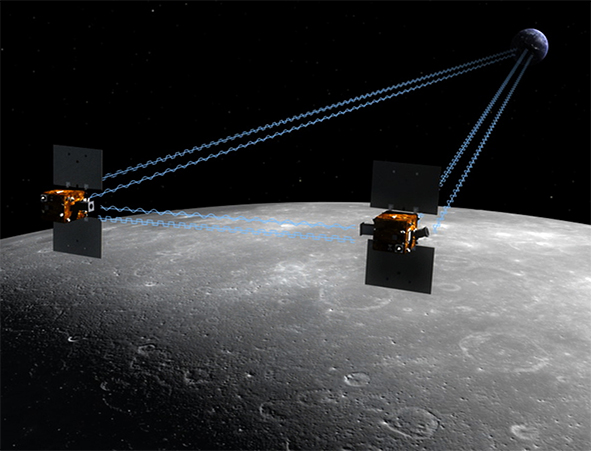 Maria Zuber
Руководитель проекта  
Мария Зубер, 
Массачусутский 
Технологический Институт
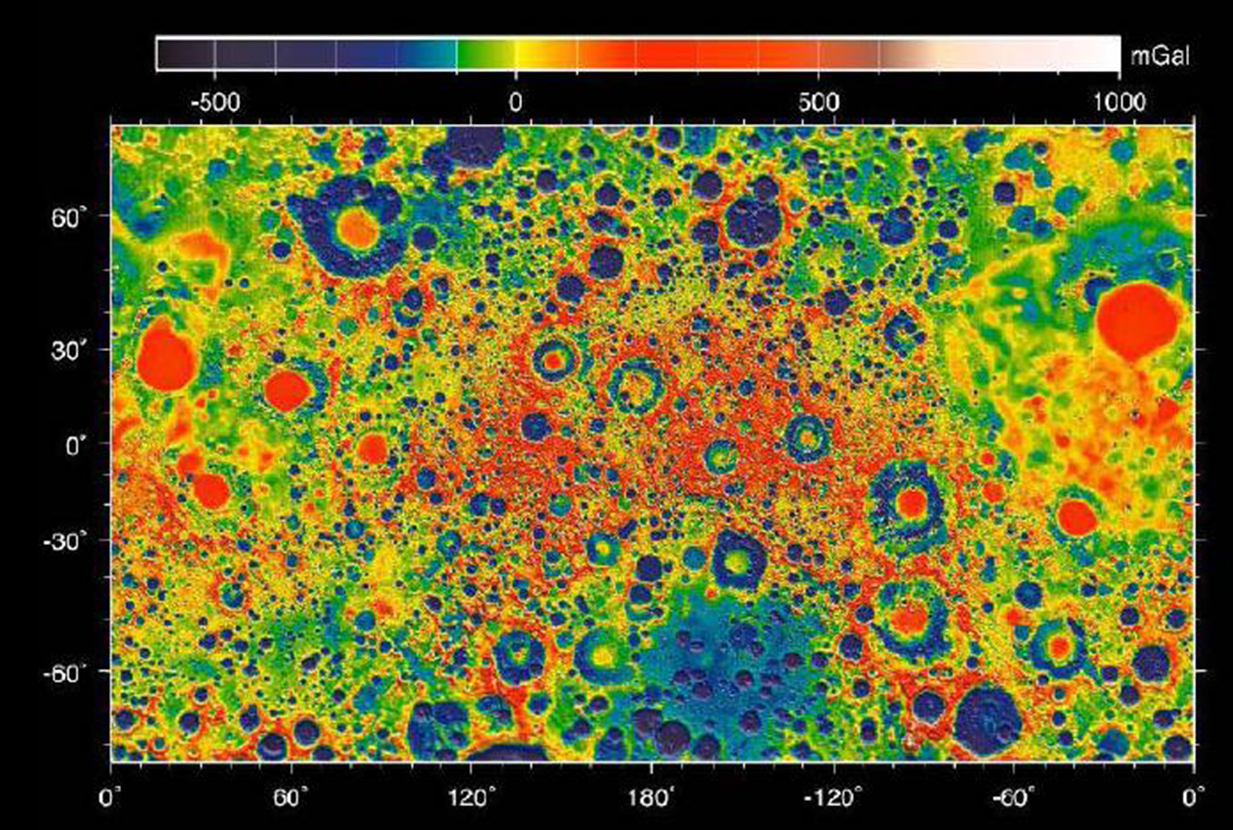 ГРАВИТАЦИОННАЯ  КАРТА  ЛУНЫ  (ДАННЫЕ «GRAIL»)
ЗАГАДКА  НЕУДАЧИ  МИССИИ  АЛС  «ЛУНА – 15»
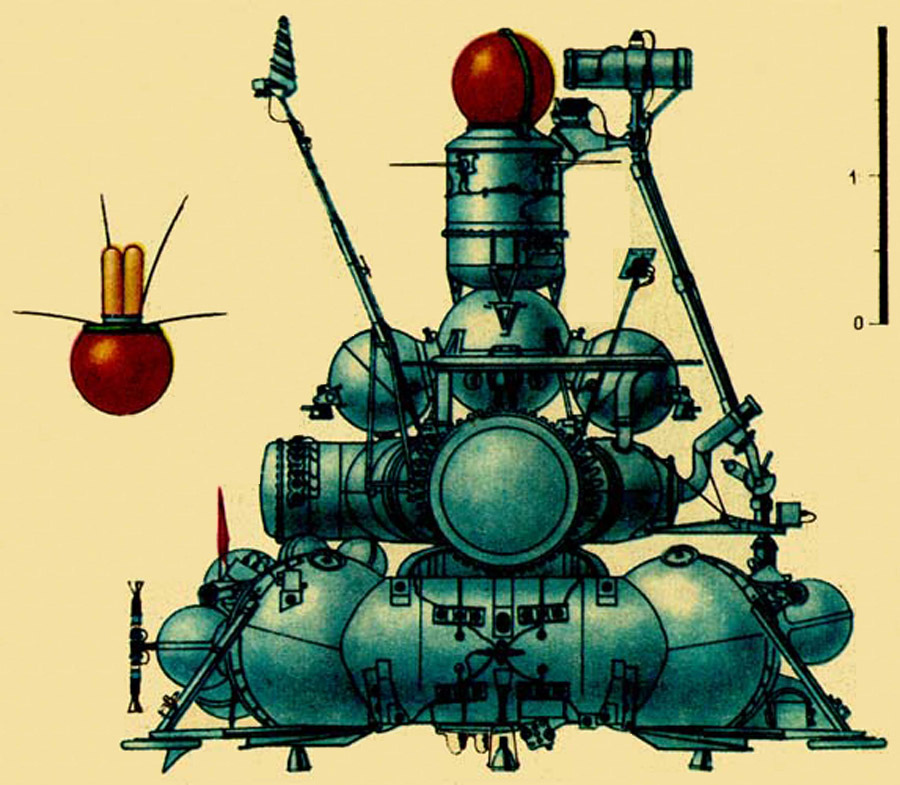 АЛС  НОВОГО  ТИПА ДЛЯ  ДОСТАВКИ 
НА  ЗЕМЛЮ  ОБРАЗЦОВ  ЛУННОГО  ВЕЩЕСТВА
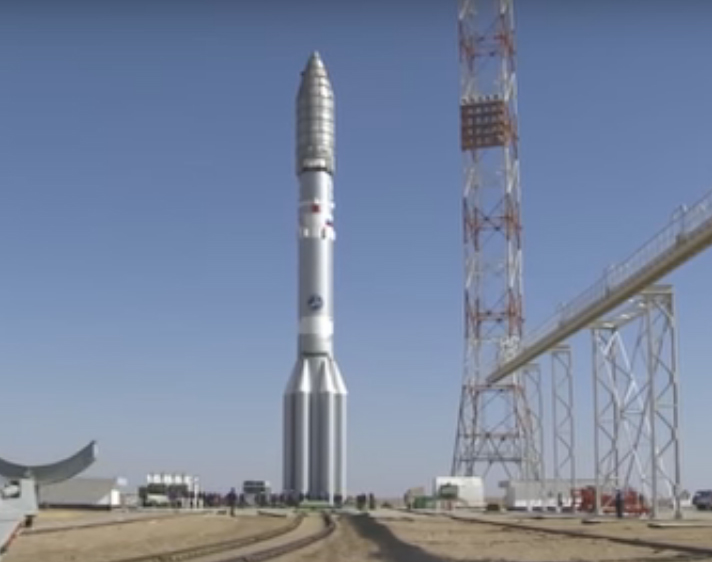 ЗАПУСК  С  ПОМОЩЬЮ  ТЯЖЕЛОГО  НОСИТЕЛЯ
«ПРОТОН»  13 ИЮЛЯ 1969 ГОДА
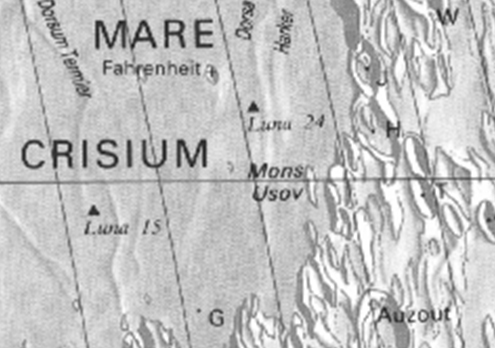 ПРИ  ПОСАДКЕ  21 ИЮЛЯ  1969  ГОДА
АВТОМАТИЧЕСКАЯ  СТАНЦИЯ  РАЗБИЛАСЬ,
ПРЕДПОЛОЖИТЕЛЬНО  СТОЛКНУВШИСЬ  С
МЕСТНЫМ  ГОРНЫМ ОБРАЗОВАНИЕМ  В  МОРЕ  КРИЗИСОВ …
ГЛУБИННЫЕ  СТРУКТУРЫ  МОРЯ  КРИЗИСОВ
(ПО  ДАННЫМ  МИССИИ  «GRAIL»)
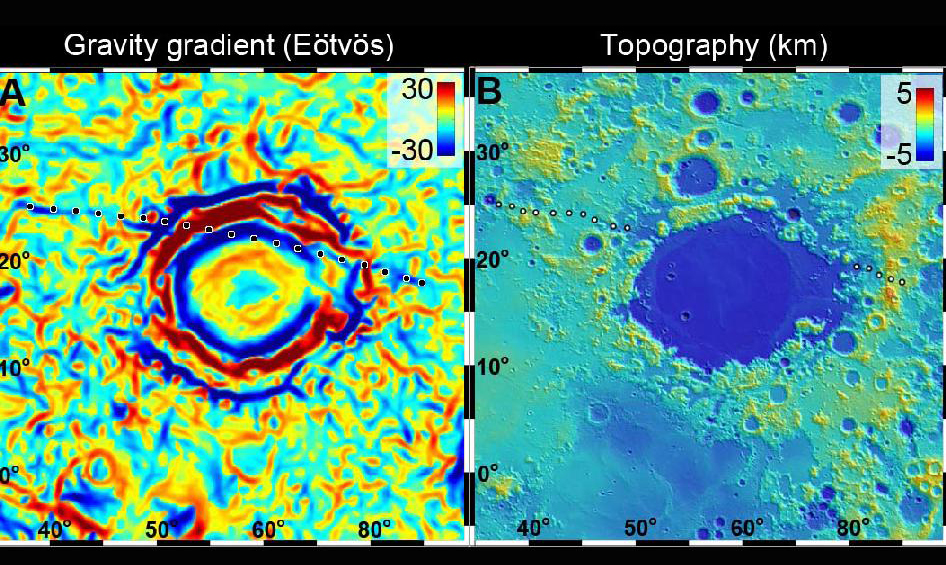 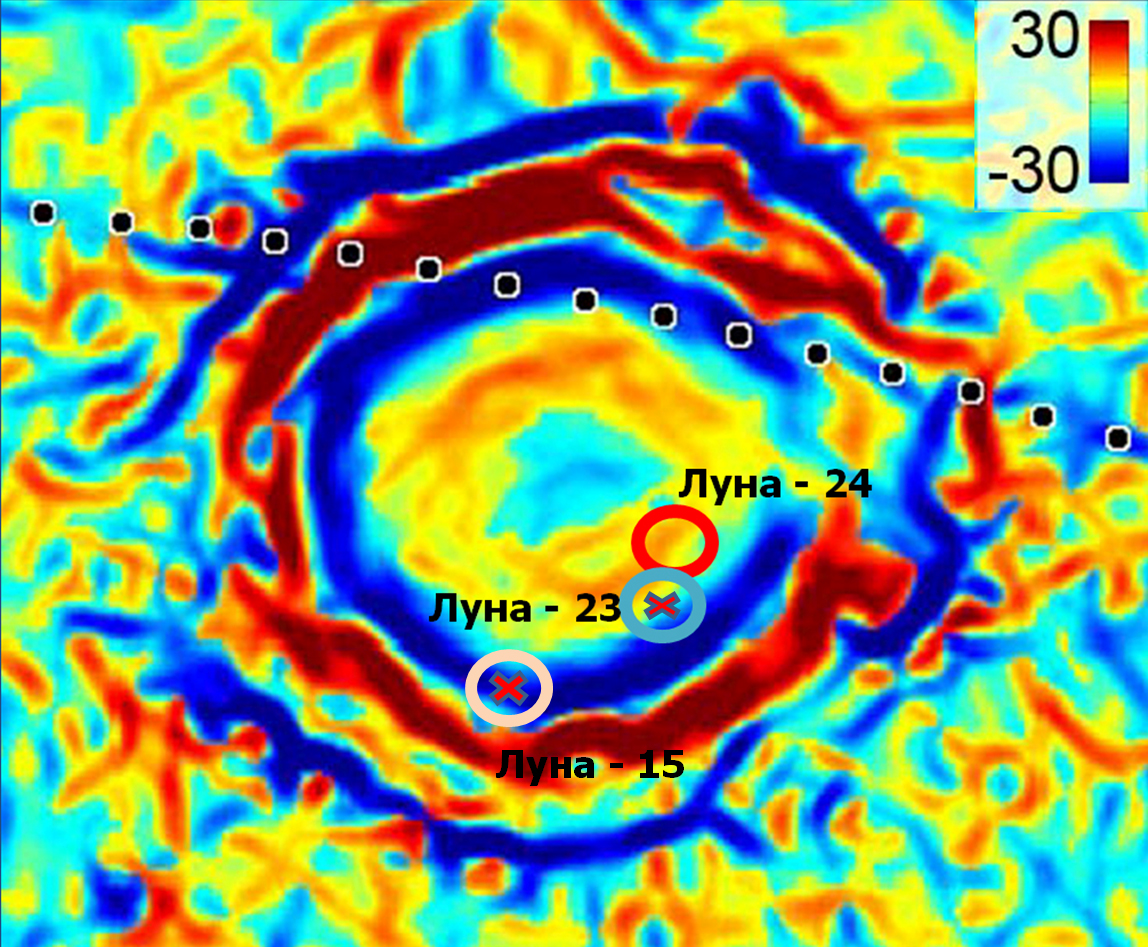 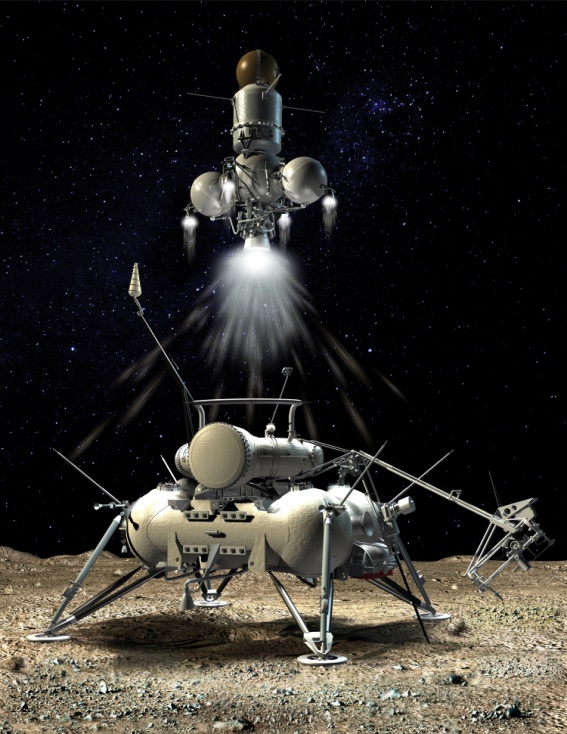 ДОСТАВКА  ЛУННОГОГРУНТА  НА ЗЕМЛЮ
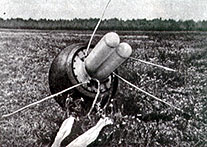 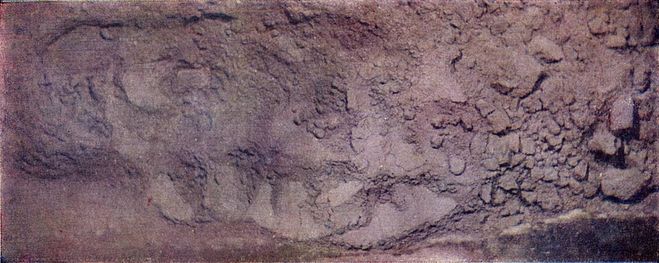 «ЛУННАЯ  ГЕОФИЗИКА»:  МИГРАЦИЯ  ЛУННЫХ  ПОЛЮСОВ
ЗА  3 МЛРД.  ЛЕТ
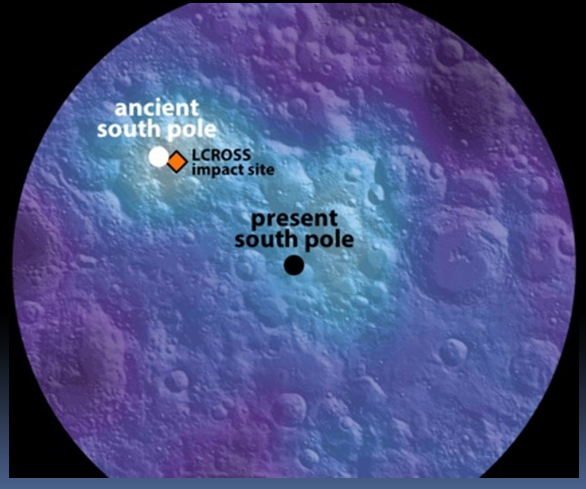 ИЗМЕНЕНИЕ  ПОЛОЖЕНИЯ  ЛУННОЙ ОСИ  ВРАЩЕНИЯ
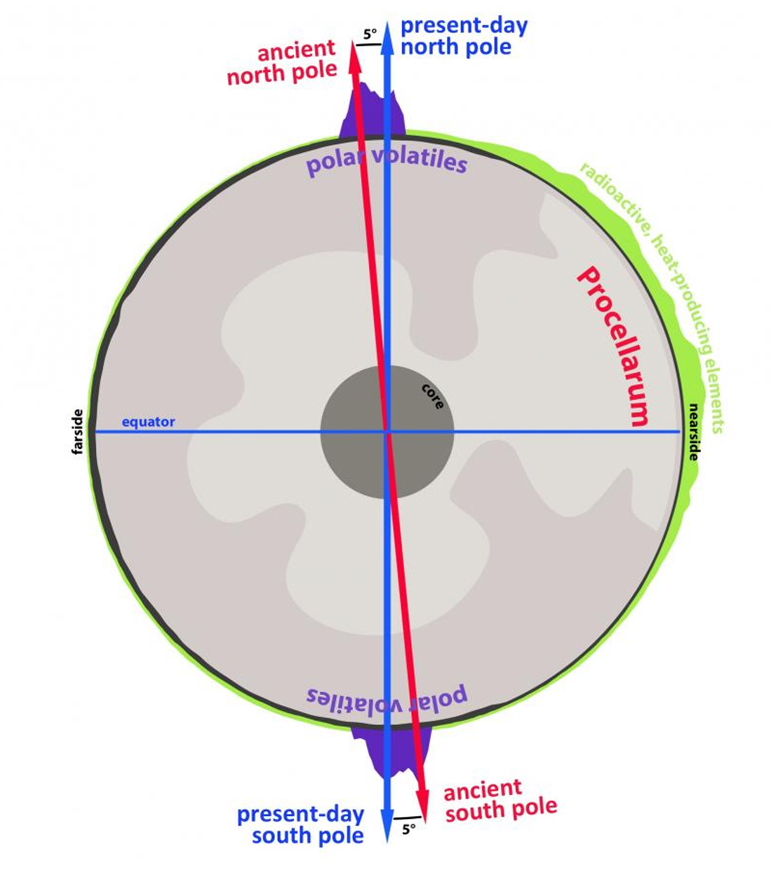 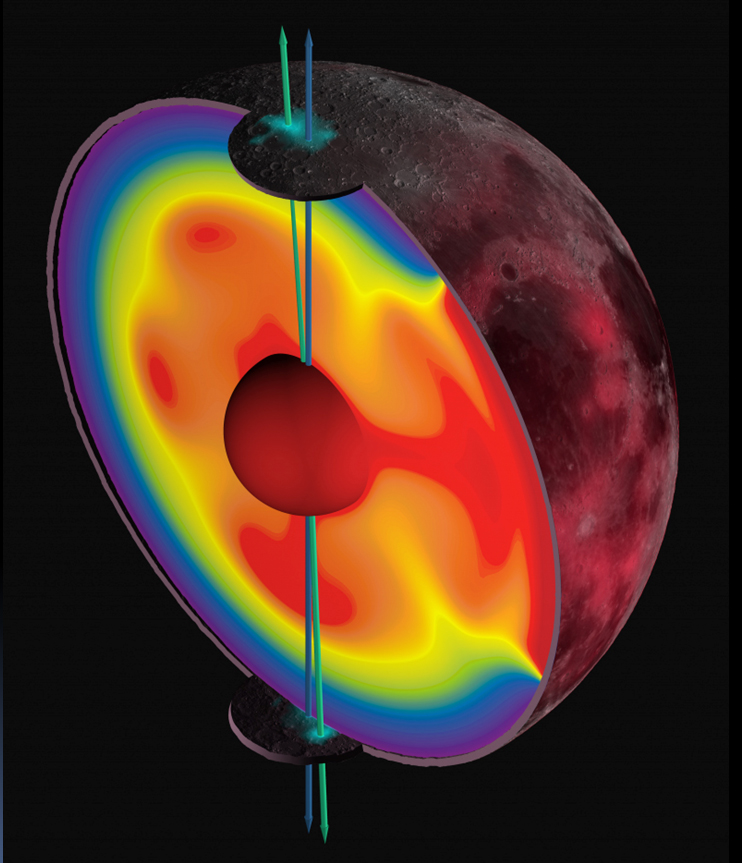 ВНУТРЕННИЕПРОЦЕССЫ   -
ОБРАЗОВАНИЕОКЕАНА  БУРЬ  И
СМЕЖНЫХ  МОРЕЙ
КАК  ПРИЧИНАВАРИАЦИЙ  В ПОЛОЖЕНИИЛУННОЙ   ОСИВРАЩЕНИЯ
СОВРЕМЕННАЯ  ТОЛЩИНА  ЛУННОЙ  КОРЫ  ПО
ГРАВИТАЦИОННЫМ  ИЗМЕРЕНИЯМ
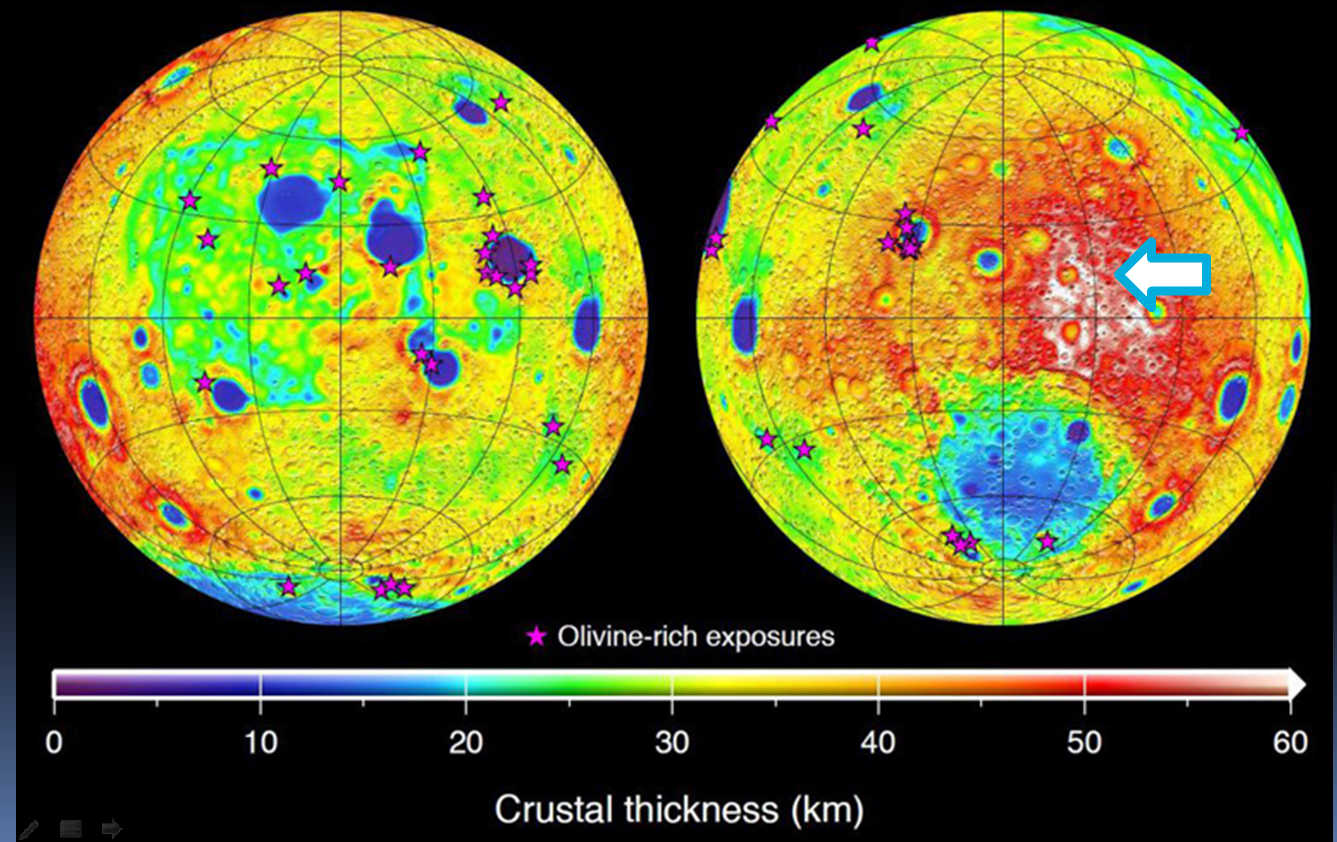 СТРЕЛКОЙ  УКАЗАНА  НАИВЫСШАЯ  ТОЧКА  НА  ЛУНЕ
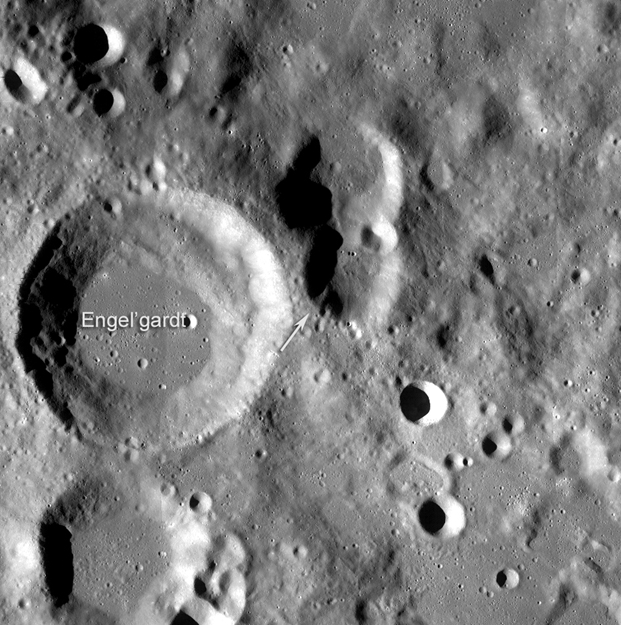 ОТМЕТКА  10,78 КМ  ОТ УРОВНЯ  СФЕРЫ  С РАДИУСОМ  1738  КМ
РАЗЛИЧИЯ  В  СТРОЕНИИ  ВИДИМОГО  ИОБРАТНОГО  ПОЛУШАРИЙ  ЛУНЫ
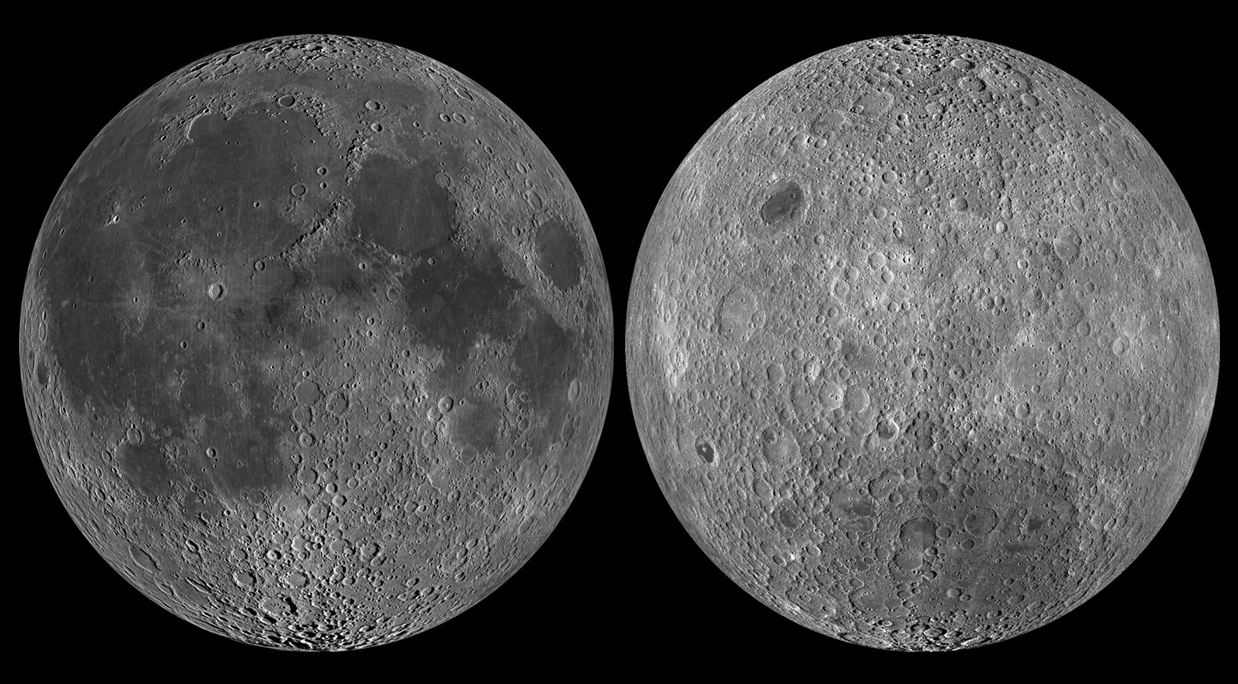 ЭПОХА  ЛУННОГО  ВУЛКАНИЗМА  ПРОЯВИЛАСЬ  В ОСНОВНОМ  НА
ВИДИМОМ  ПОЛУШАРИИ  ЛУНЫ
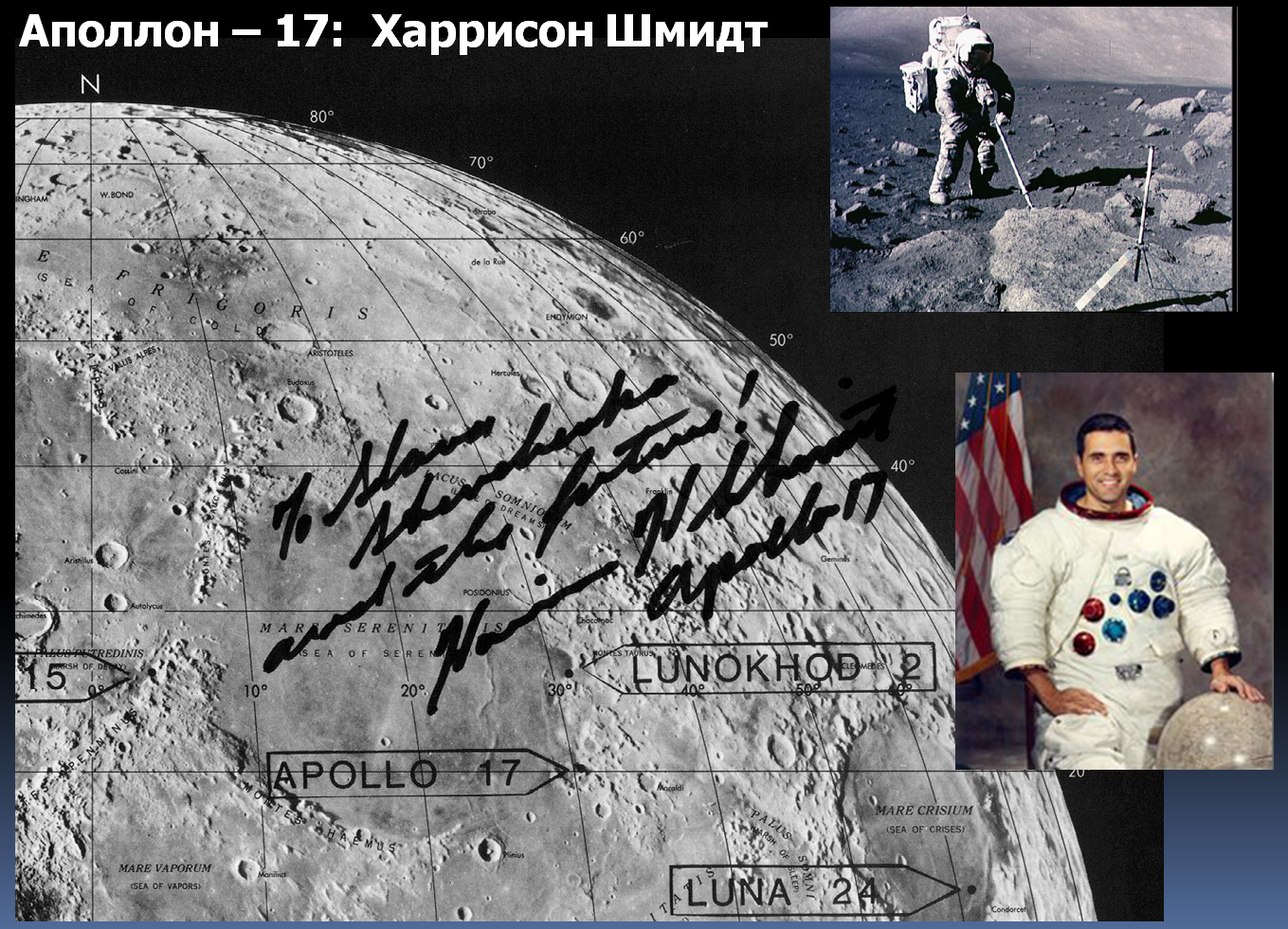 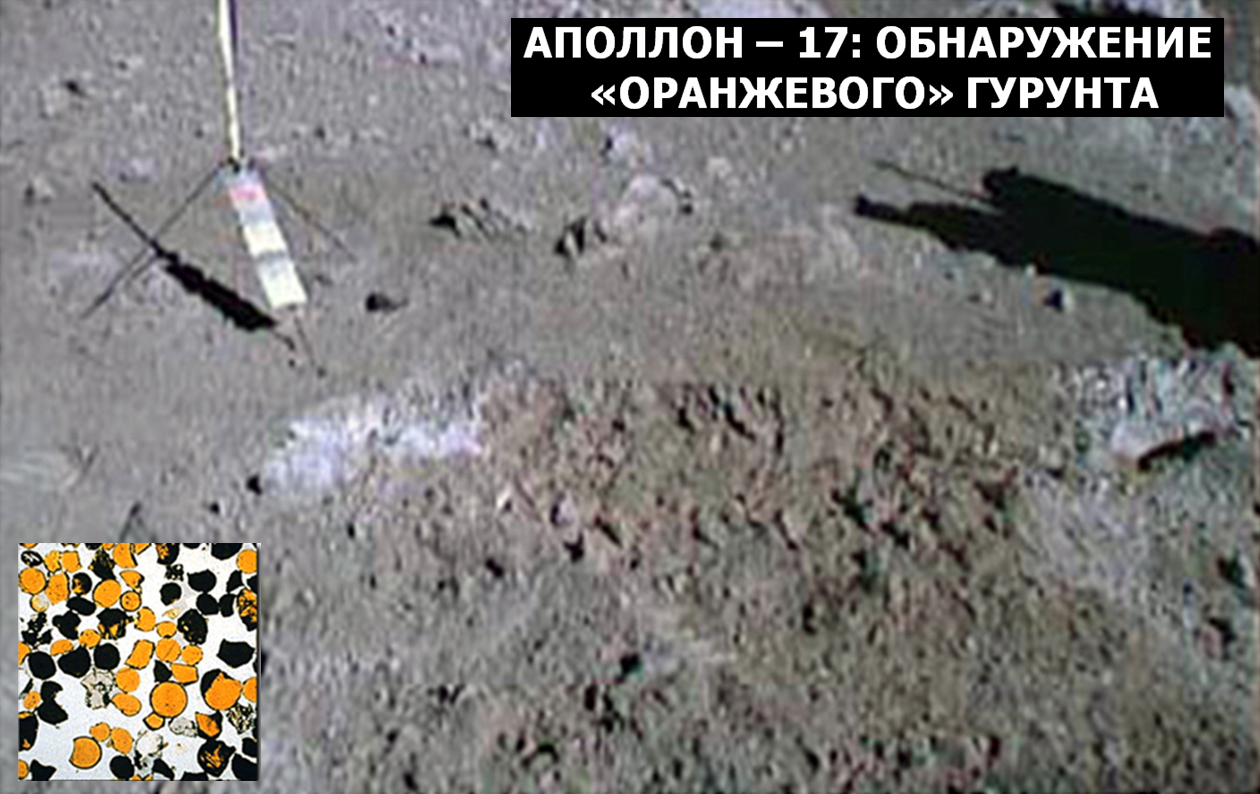 ПОДТВЕРЖДЕНИЕ  ПОЗДНЕГО  ПЕРИОДА  ЛУННОГОВУЛКАНИЗМА  -  ОКОЛО  3,7 МЛРД.  ЛЕТ  НАЗАД
ПРИКЛАДНЫЕ  ПРОБЛЕМЫ  ИЗУЧЕНИЯ  БЛИЖНЕГОКОСМОСА
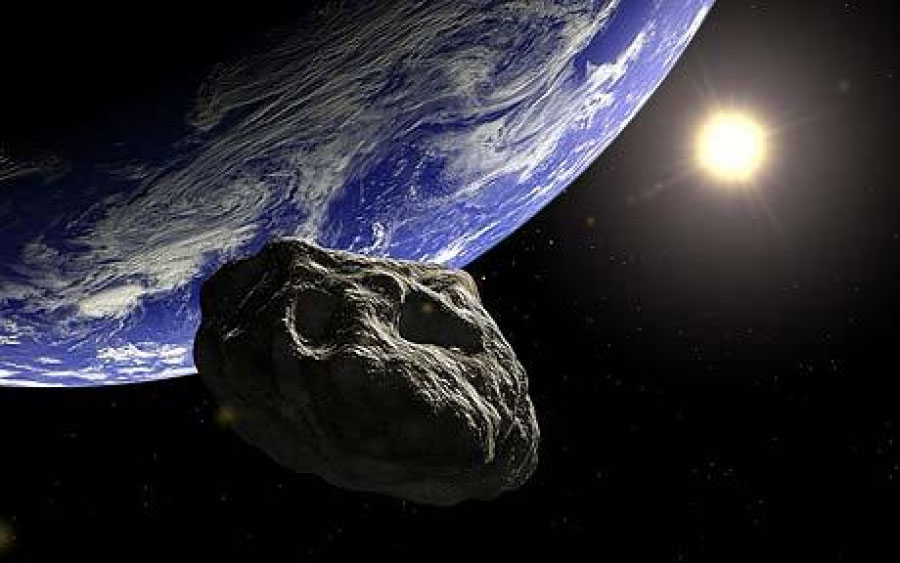 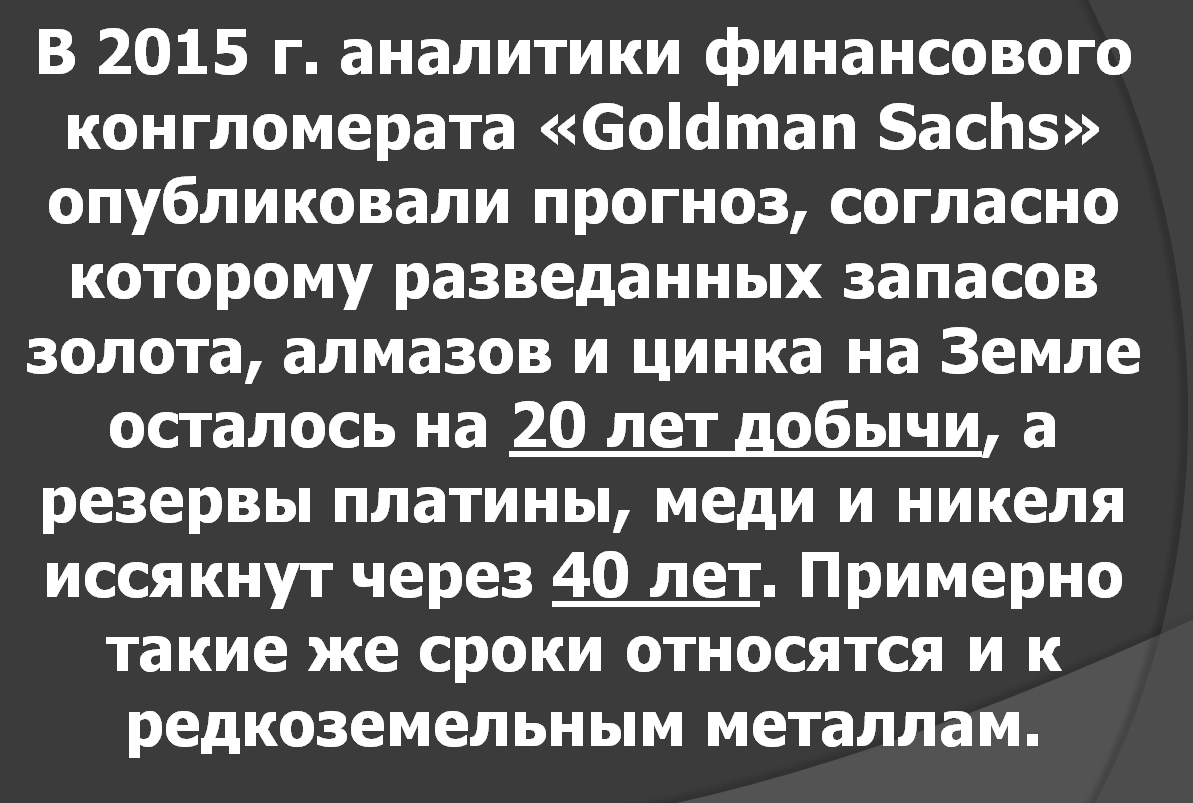 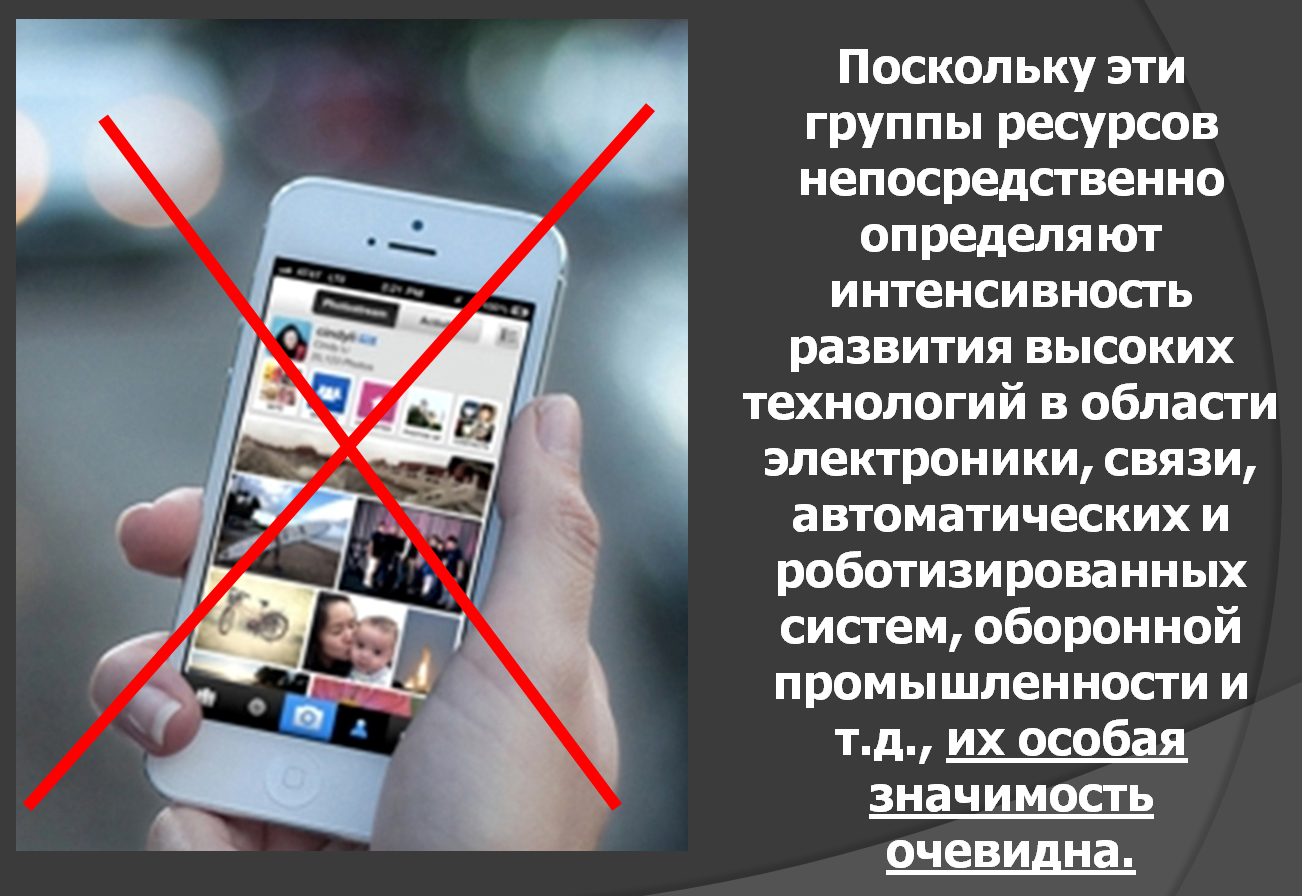 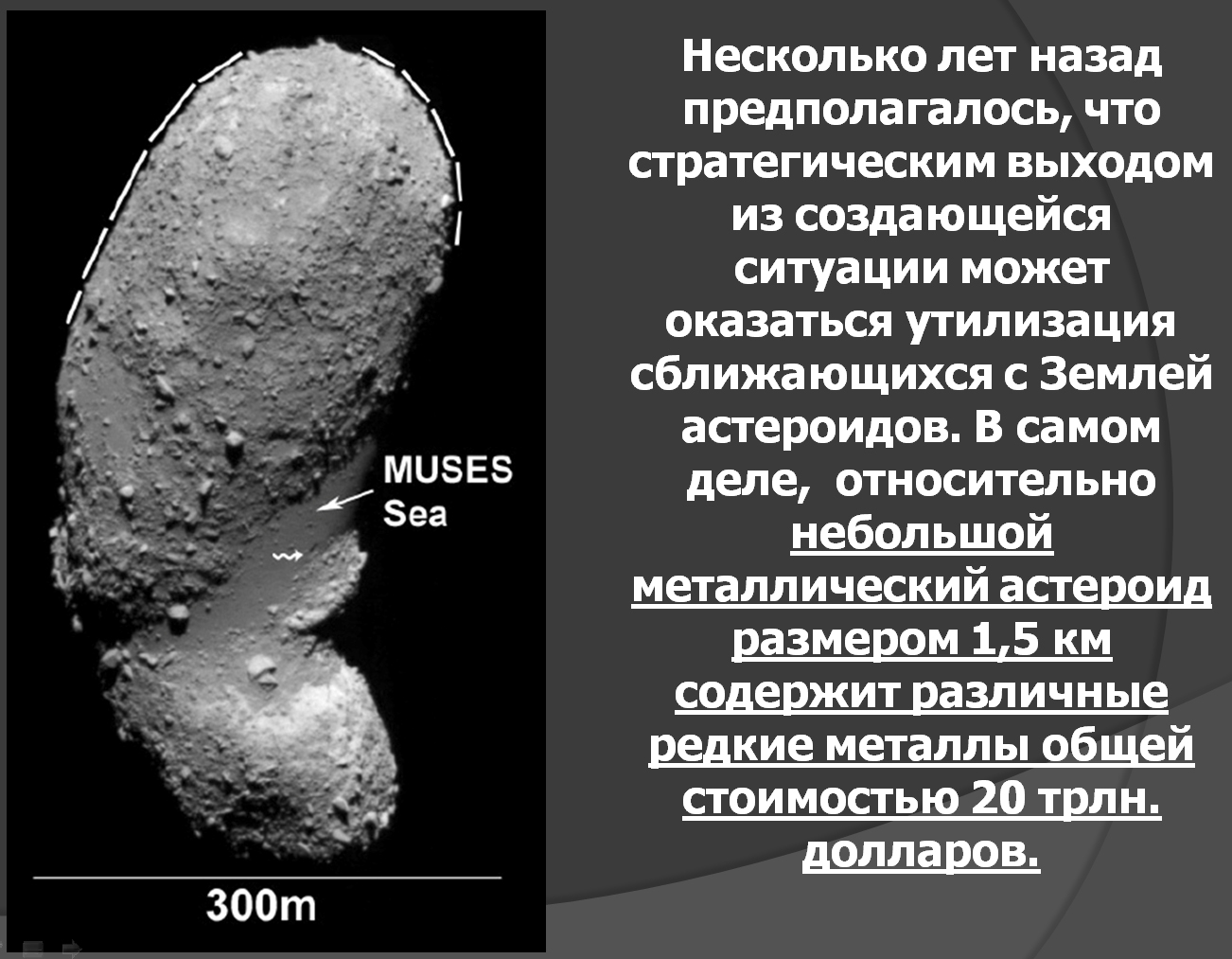 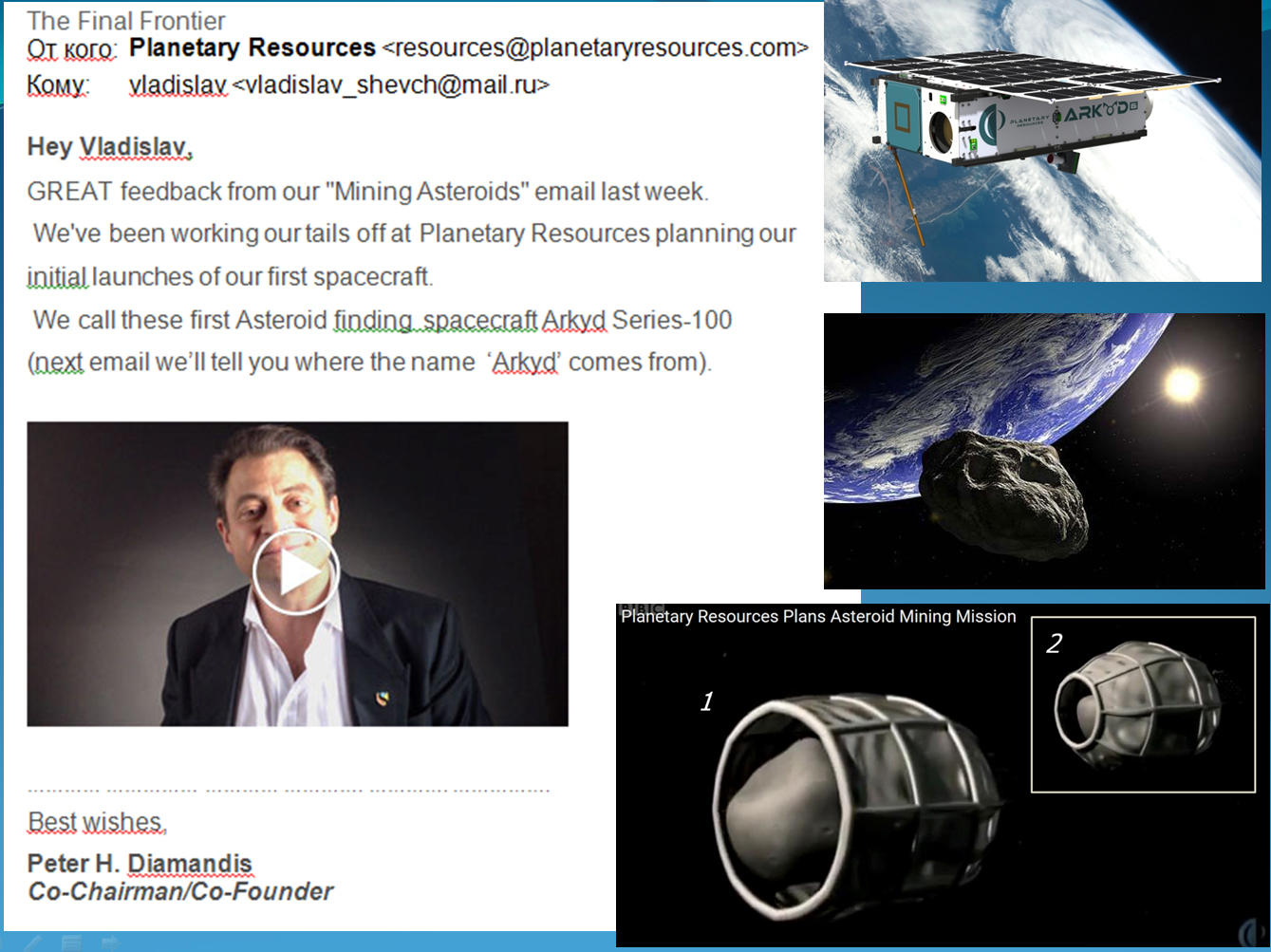 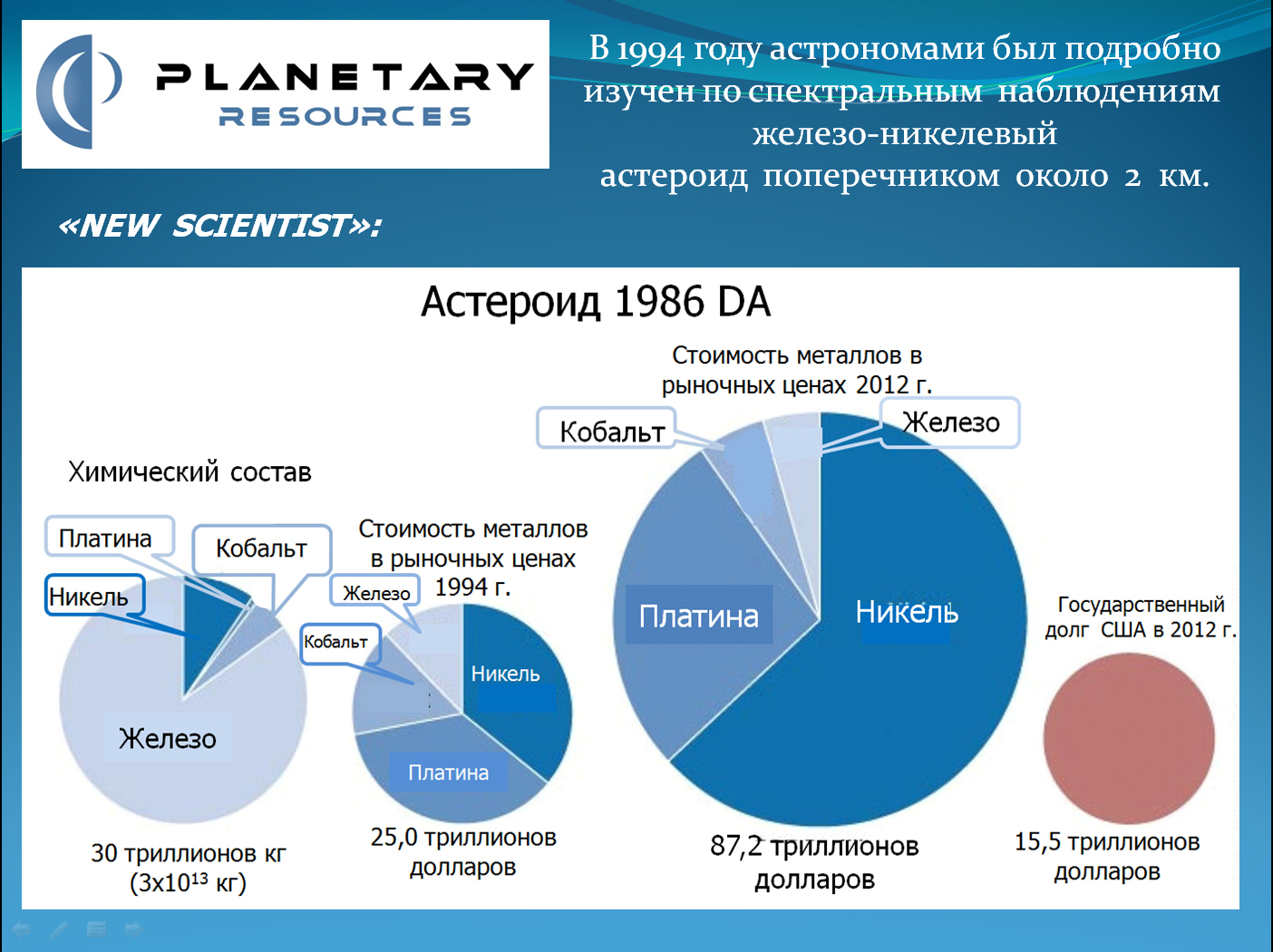 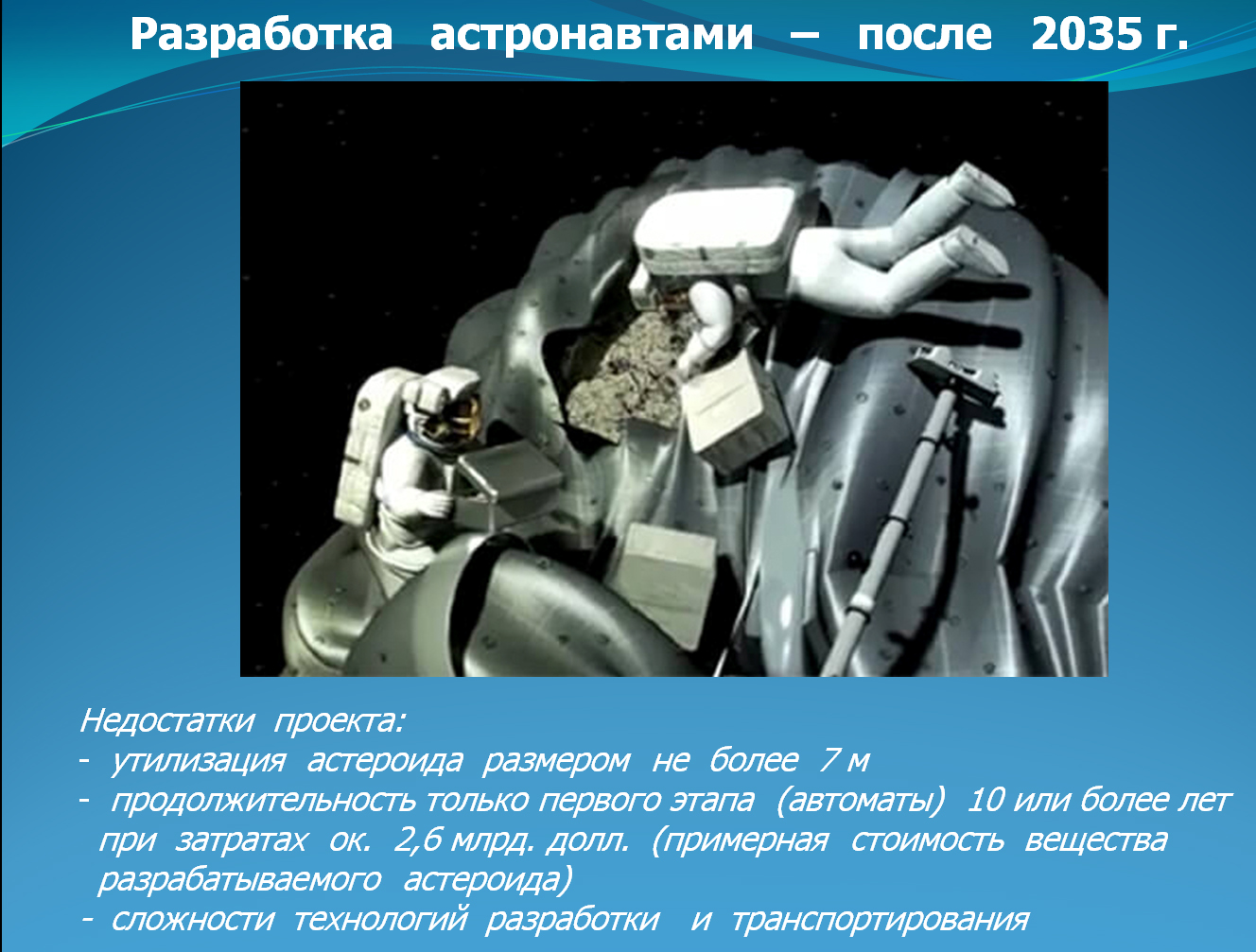 ЭКСПЕРТНЫЕ  ОЦЕНКИ
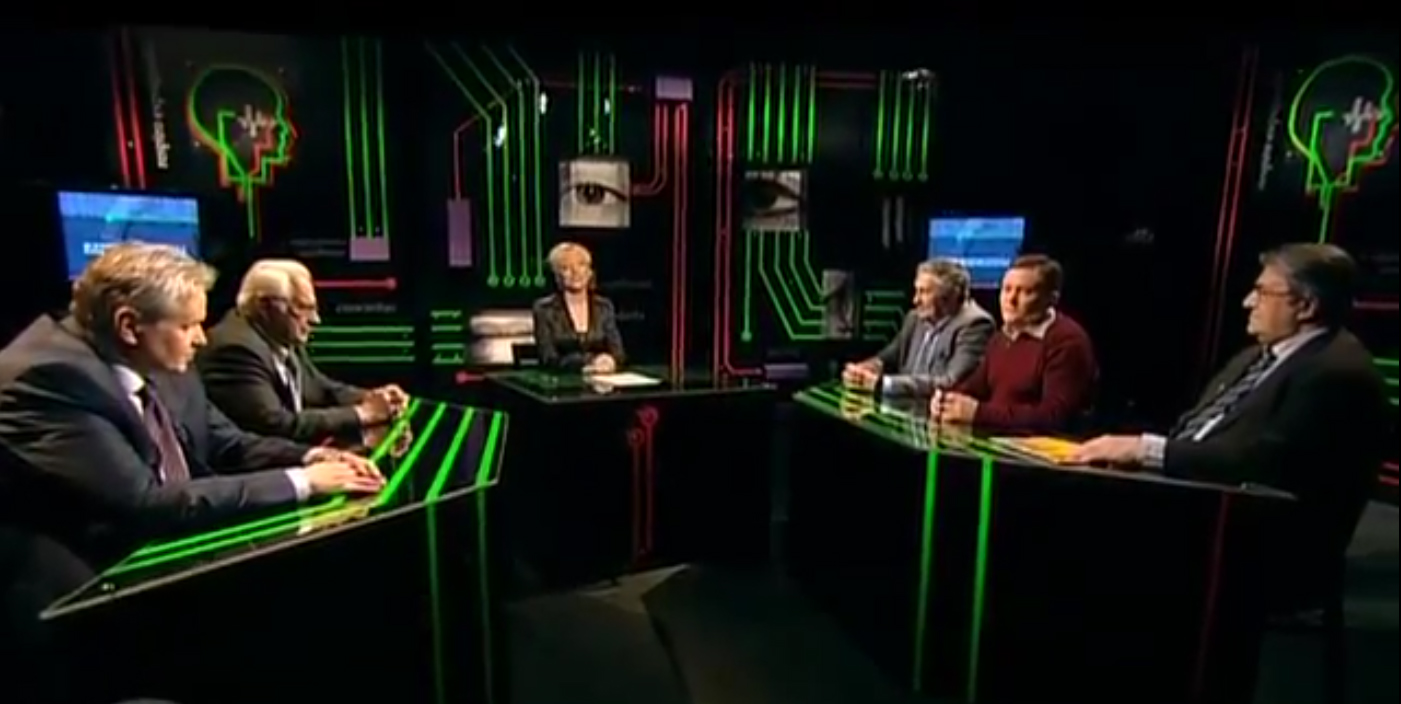 ТВ: ПЕРЕДАЧА «МОЗГОВОЙ ШТУРМ»
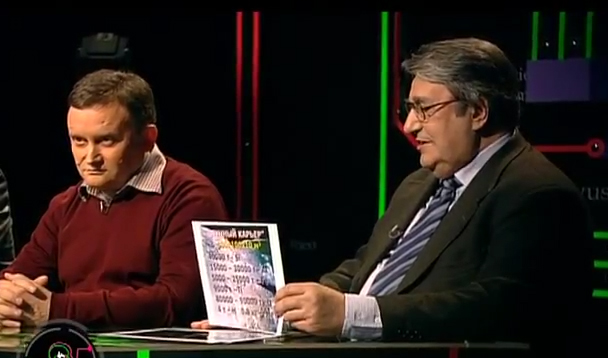 ЧТО МЫ МОЖЕМ ДОБЫТЬ В КОСМОСЕ?
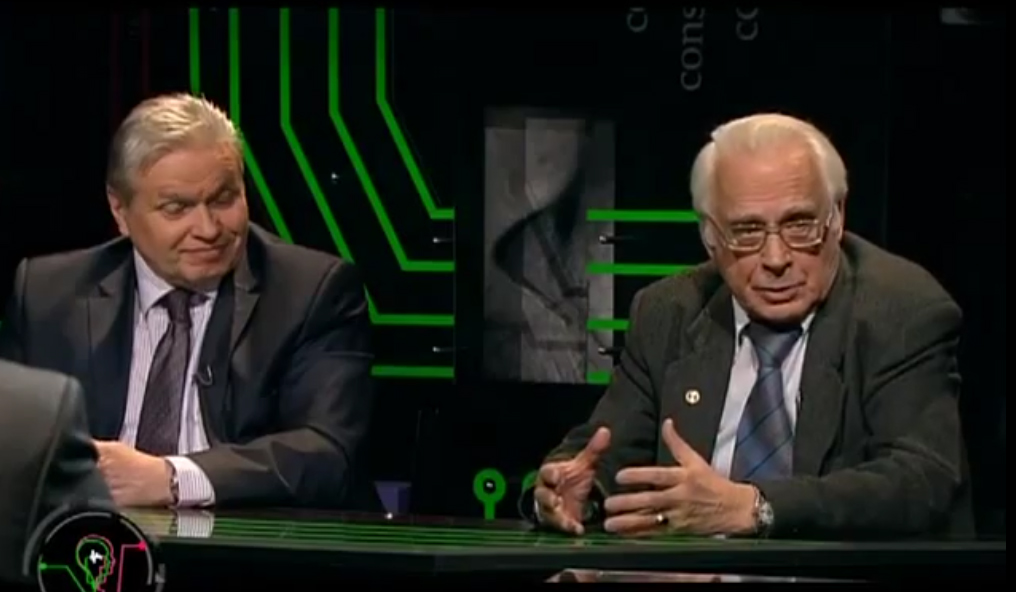 Вопрос:  А  ЗАЧЕМ  ДОСТАВЛЯТЬ,  НАПРИМЕР,  ПЛАТИНУ  С  ЛУНЫ, 
КОГДА  ИЗВЕСТНО, ЧТО ПЛАТИНА  СОДЕРЖИТСЯ  НА ЗЕМЛЕ В 
БОЛЬШОМ КОЛИЧЕСТВЕ  В МОРСКОЙ ВОДЕ ЗЕМНЫХ  ОКЕАНОВ?
ОТВЕТ:
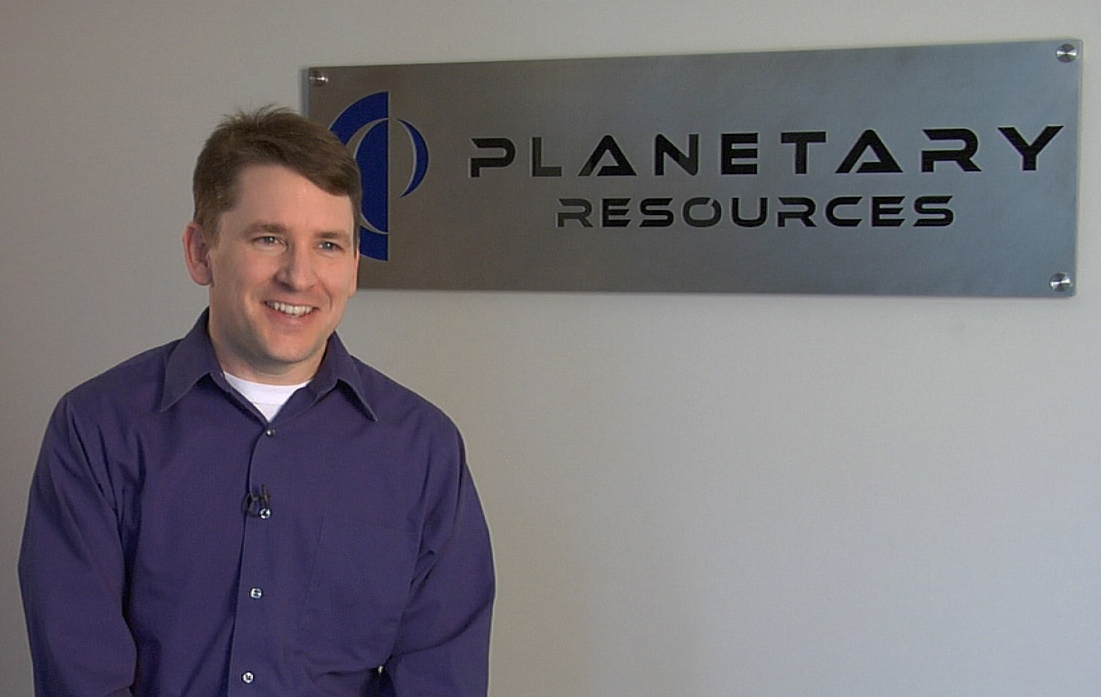 There’s  Platinum  in  the sea ?  
Maybe – lets  see !
President & Chief Asteroid Miner
Chris Lewicki
Приблизительная концентрация платины в морской воде составляет  0.000000000234 грамм на литр.
В океанах 1 300 000 000 000 000 000 000 литров воды.
Следовательно в морской воде  всего земного шара содержится приблизительно 300 000 тонн платины.
 
Если построить заводы и перерабатывать всю воду океанов со скоростью потока Ниагарского водопада это займет всего 7  миллионов лет.
 
Но мы могли бы обработать хотя бы 1 миллионную часть 
океана за 7 лет.
Тогда мы получили бы около 300 кг платины, с рыночной стоимостью около $ 16 млн., что не покроет расходов по добыче.
 
Но в астероидах концентрация драгоценных металлов, таких как платина, в миллиард раз больше, чем в земных океанах !
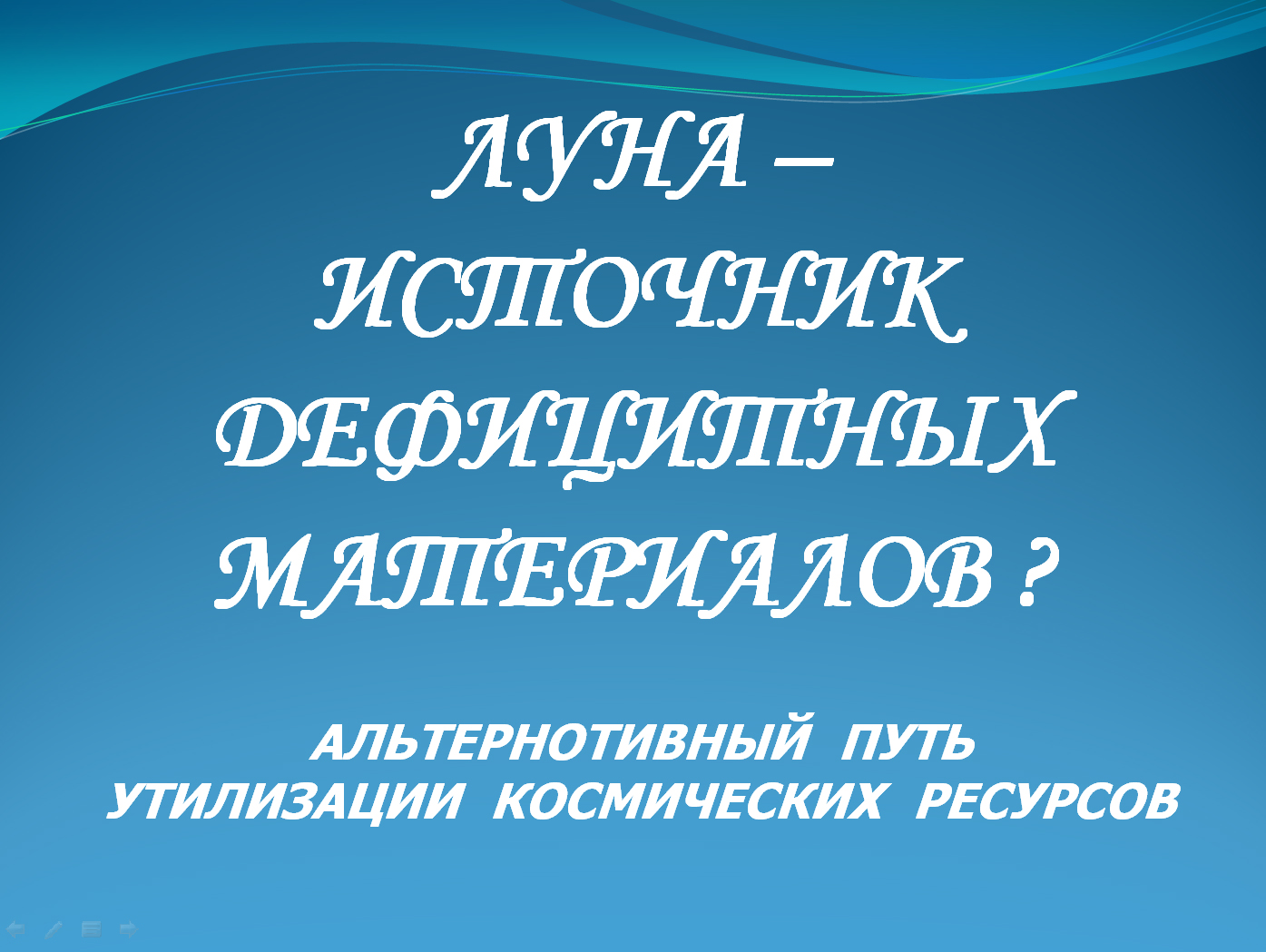 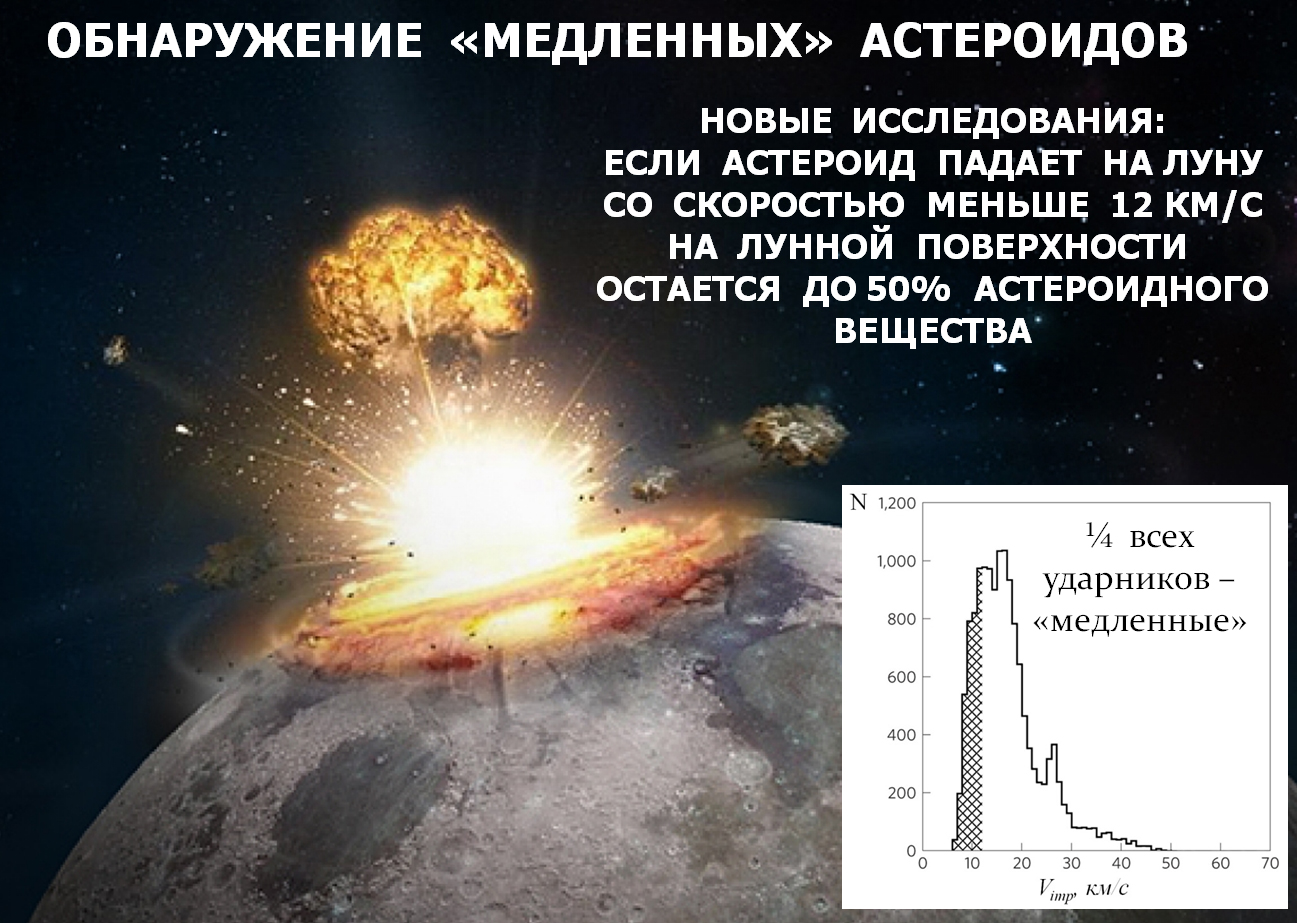 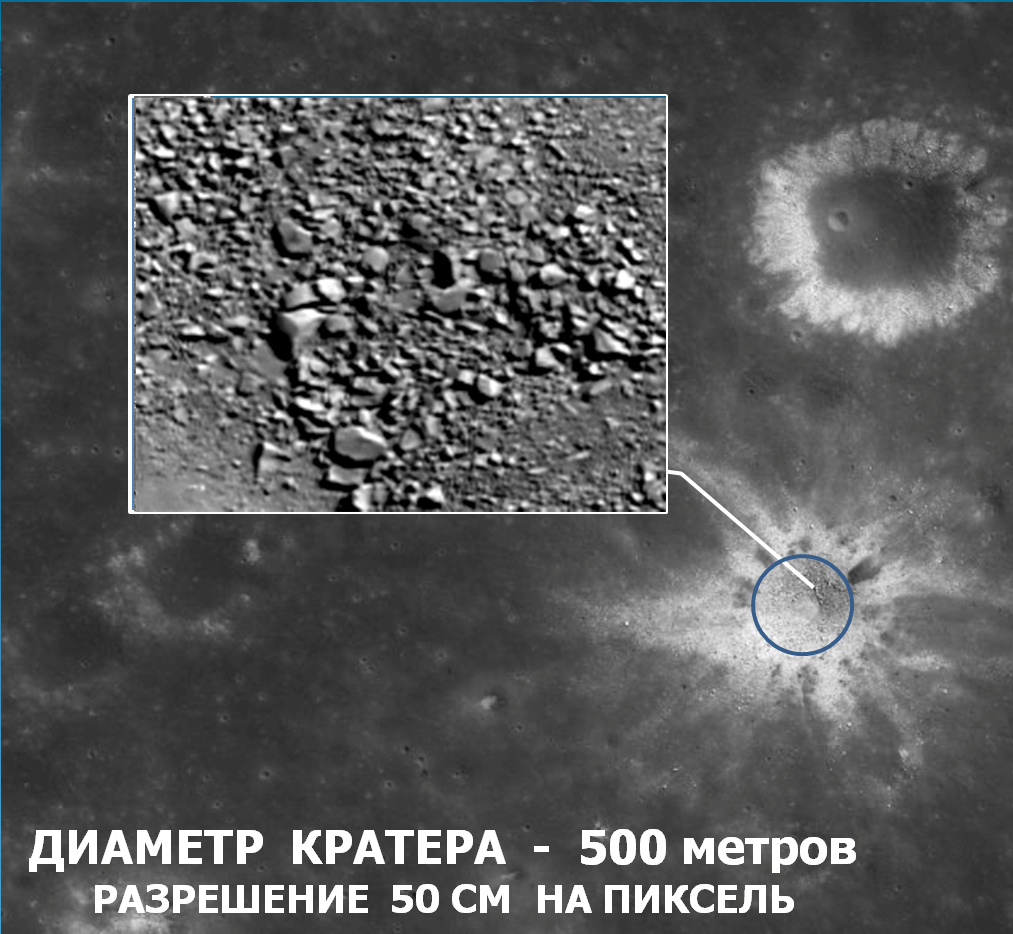 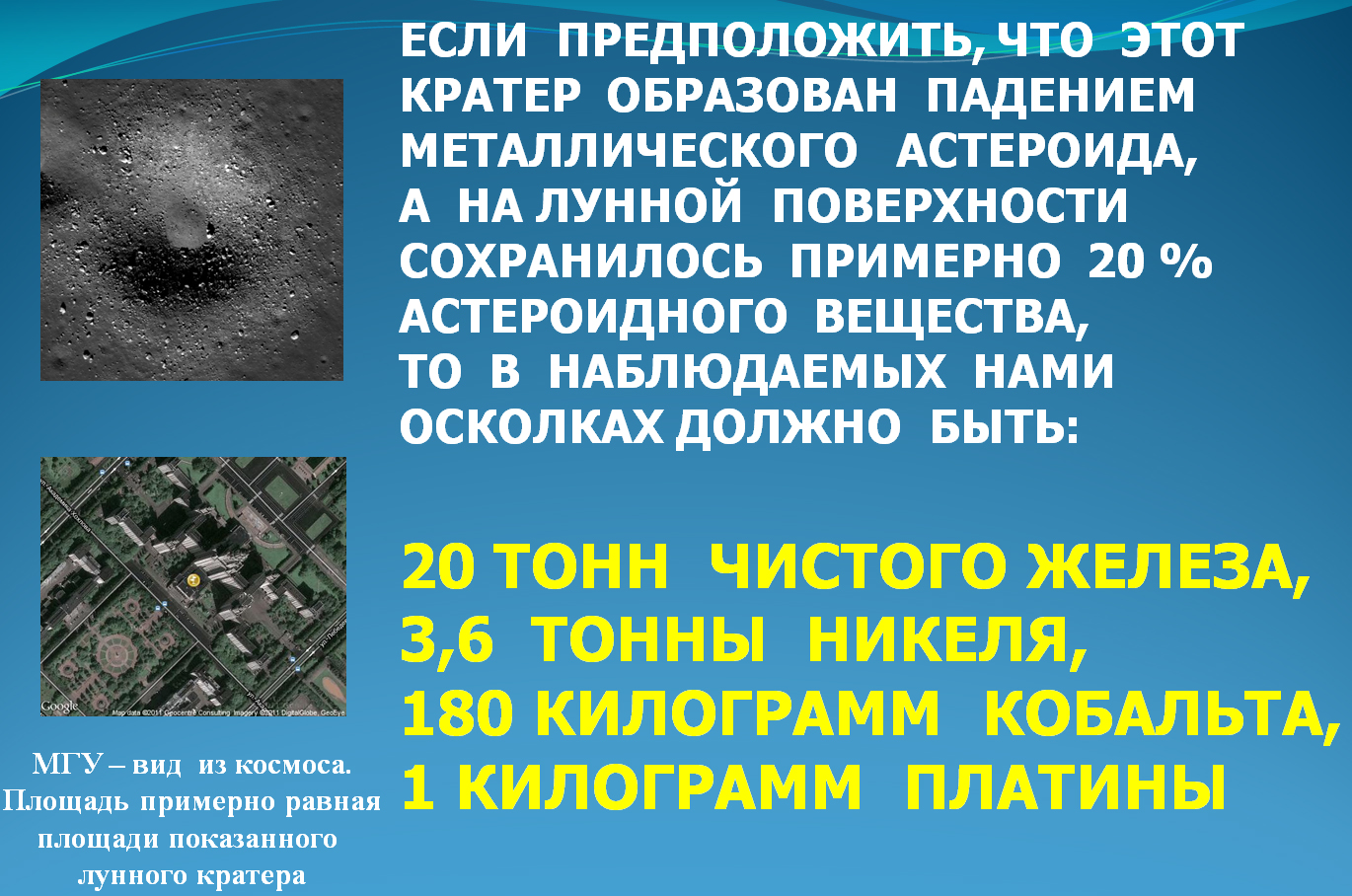 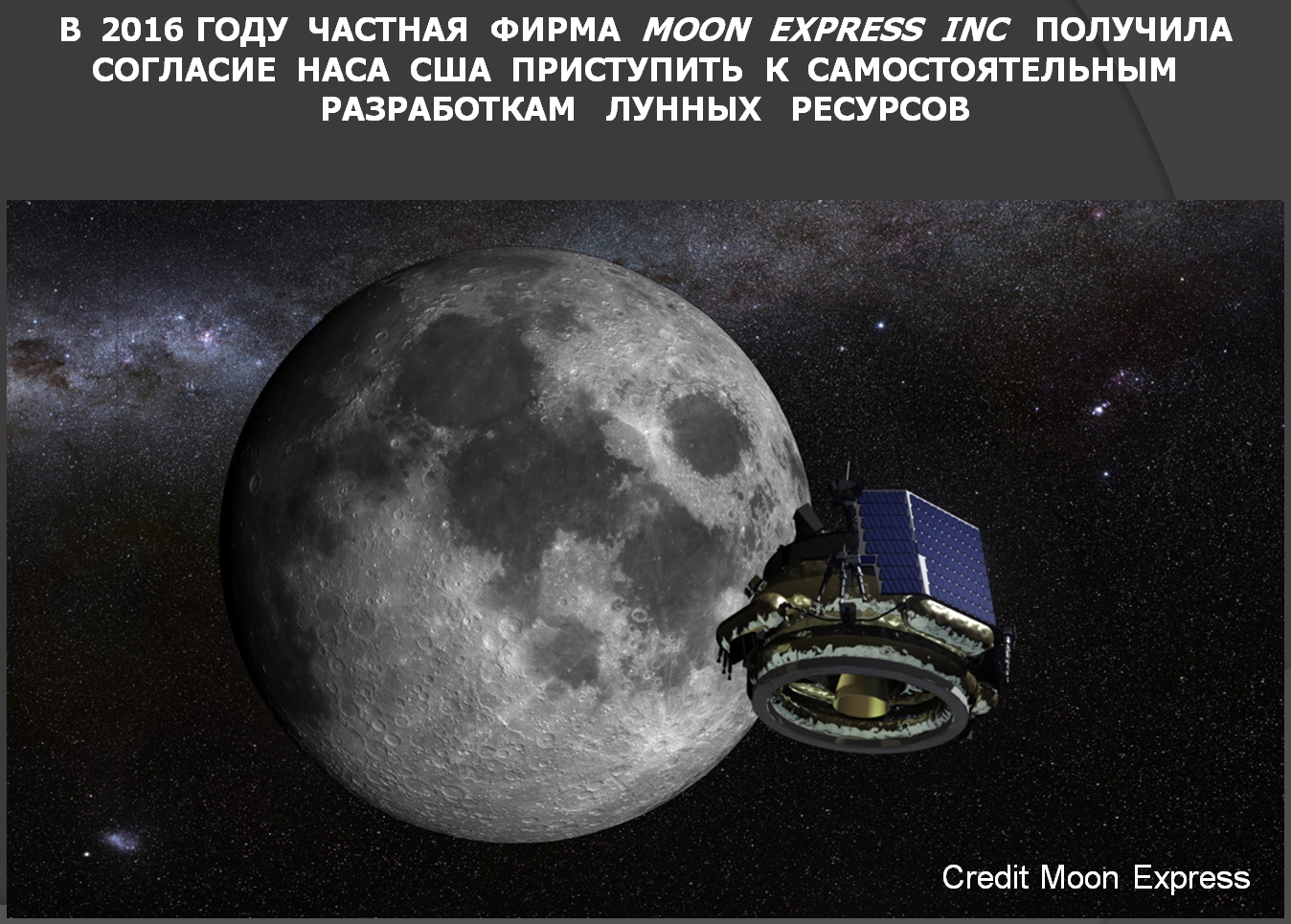 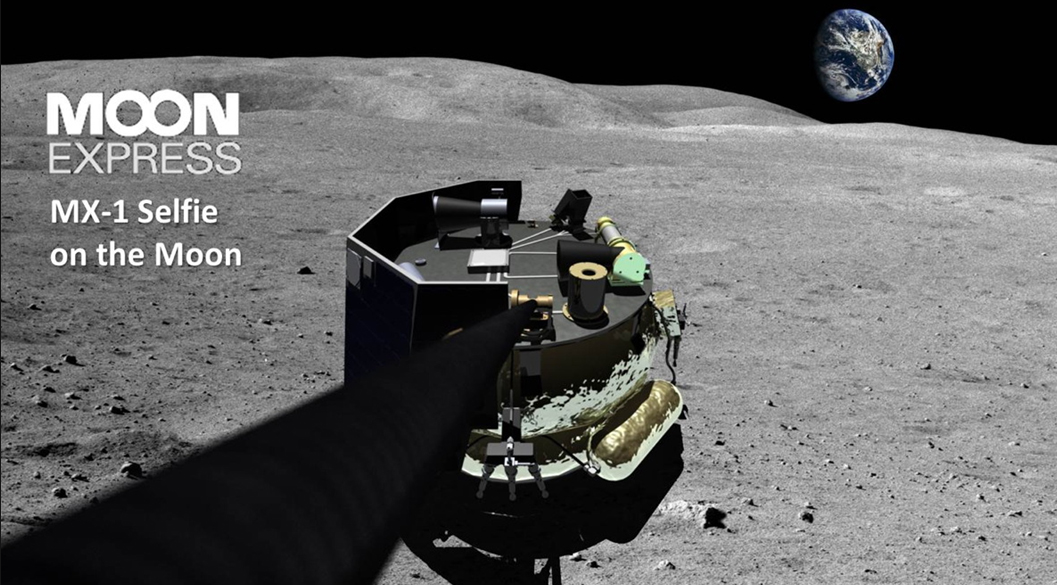 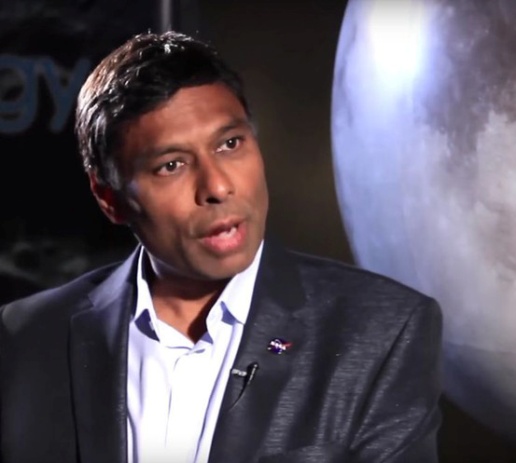 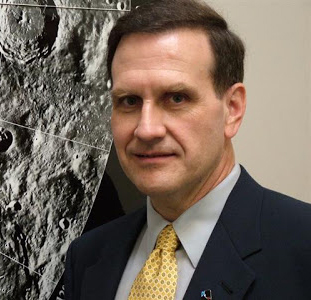 N. Jain
P. Spudis, Chief Scientist
ГЛАВА ФИРМЫ MOON  EXPRESS, INC  NAVEEN JAIN:
НА ЛУНЕ НАХОДЯТСЯ ЗАЛЕЖИ ПРИРОДНЫХ РЕСУРСОВ НЕ МЕНЕЕ ЧЕМ НА 16 КВАДРИЛЛИОНОВ ДОЛЛАРОВ  (6.06.2016)
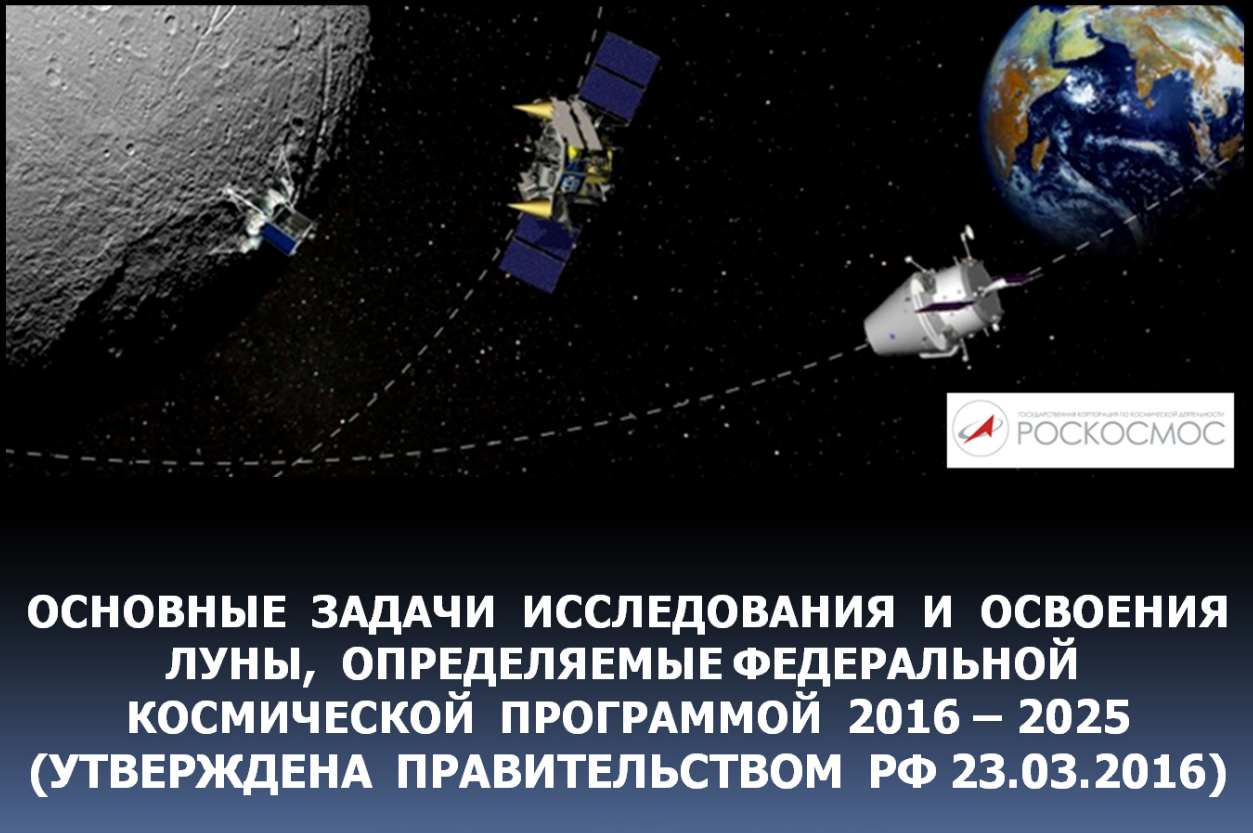 КОСМИЧЕСКИЙ  КОРАБЛЬ  «ФЕДЕРАЦИЯ»
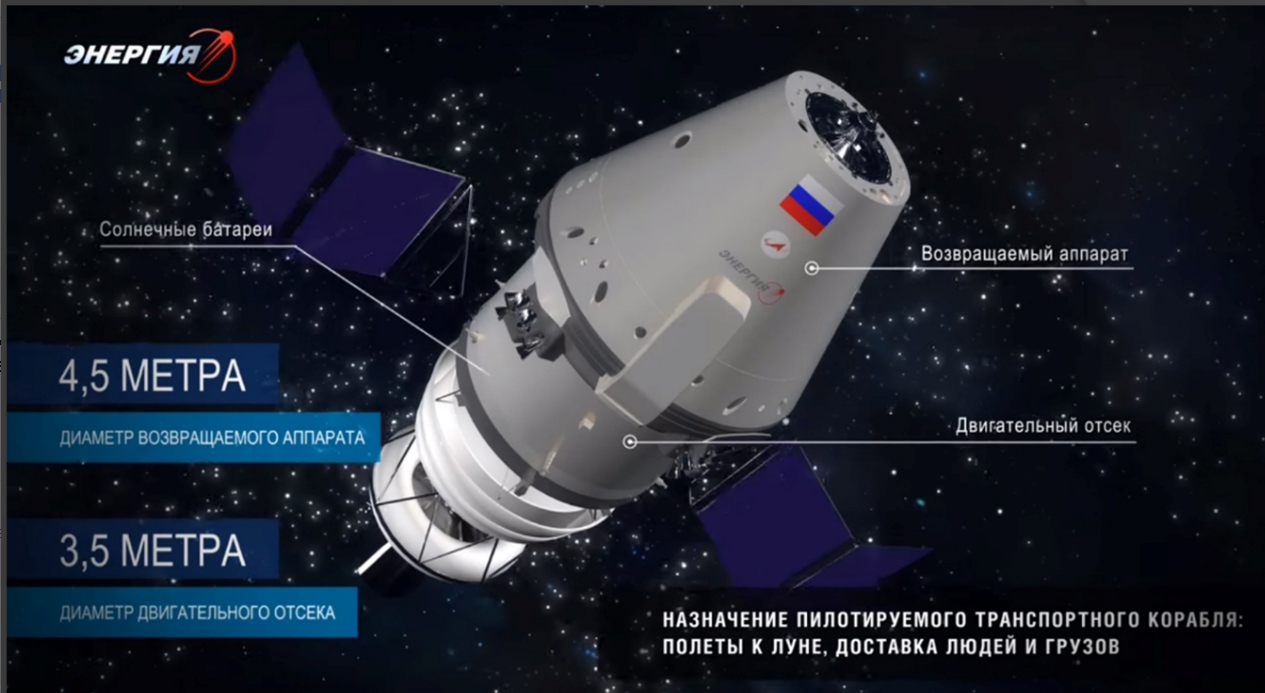 ПЕРВЫЕ  ПУСКИ  ПОСЛЕ  2025  ГОДА
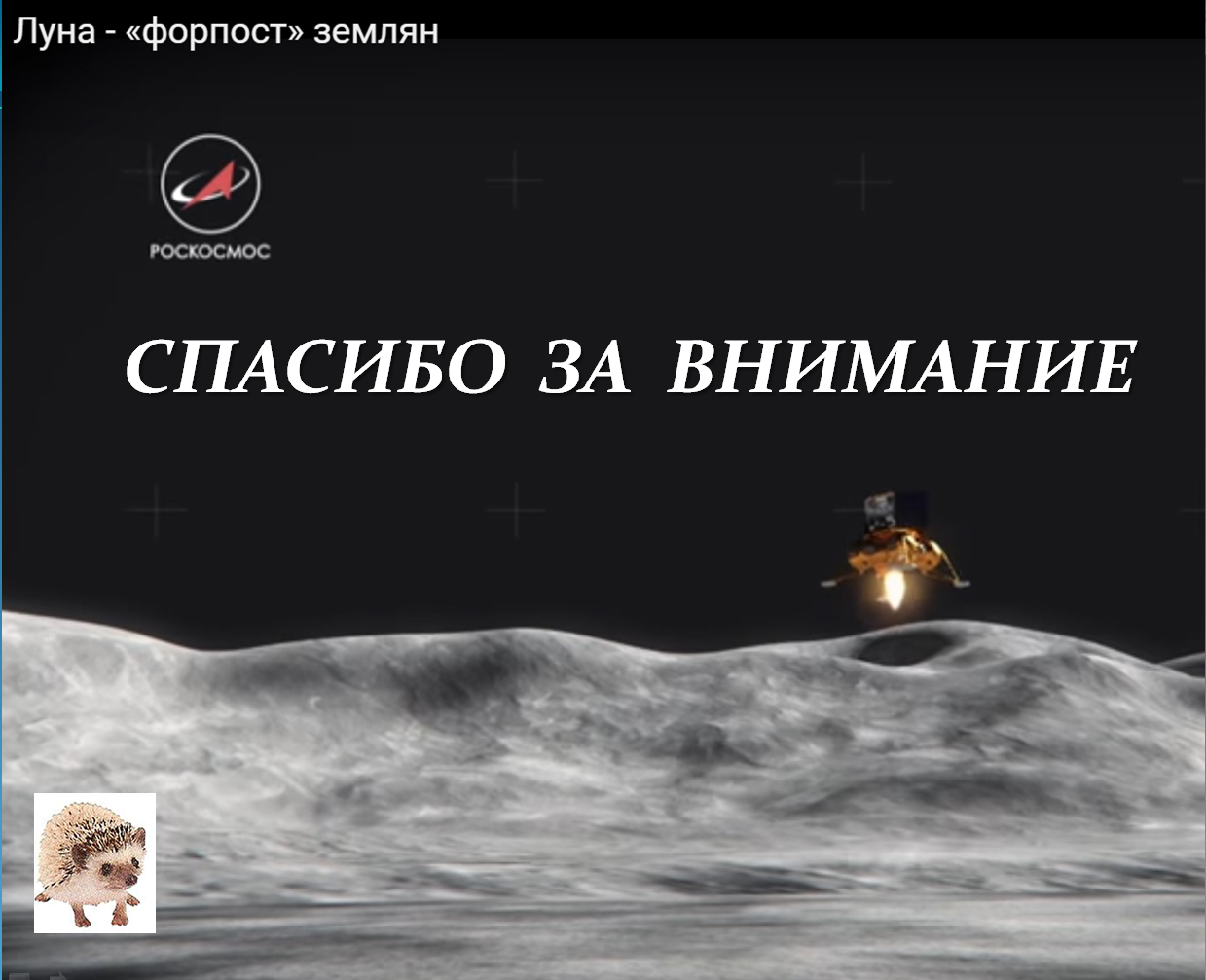